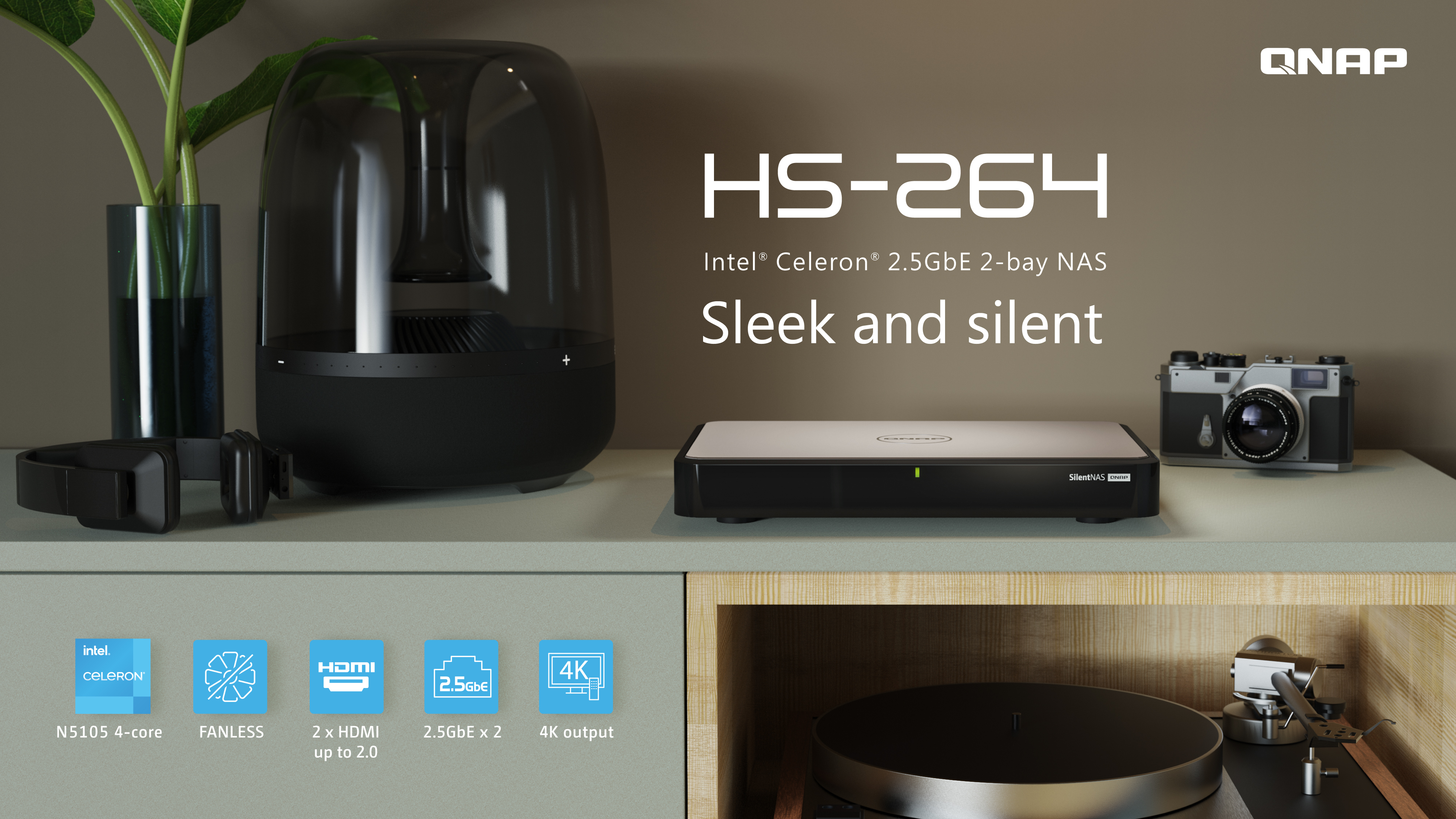 Silence
Fits your home
HS-264 adopts a new and elegant appearance, with a fan less design and a metal hairline upper cover, which is both beautiful and heat dissipation, no longer have to worry about the fan being filled with dust or malfunctioning.
[Speaker Notes: HS-264 are designed in new housing with one piece heatsink, to brings you  not only modern fashion but also quiet experience. Perfectly fitted your house.]
QTS 5.0 + Linux Kernel 5.10
In order to provide the best performance, the HS-264 is equipped with QTS 5.0 and uses the new Linux kernel 5.10 to unleash the potential of the Intel® Celeron® N5105. QTS 5.0 optimizes overall system performance and enhances the versatility of the HS-264
AES-NI encryption
Volume & folder support
GPU up to 800 MHz
UHD Graphics
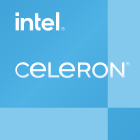 4-core
4-thread
2.9GHz
Burst
N5105
Jasper Lake
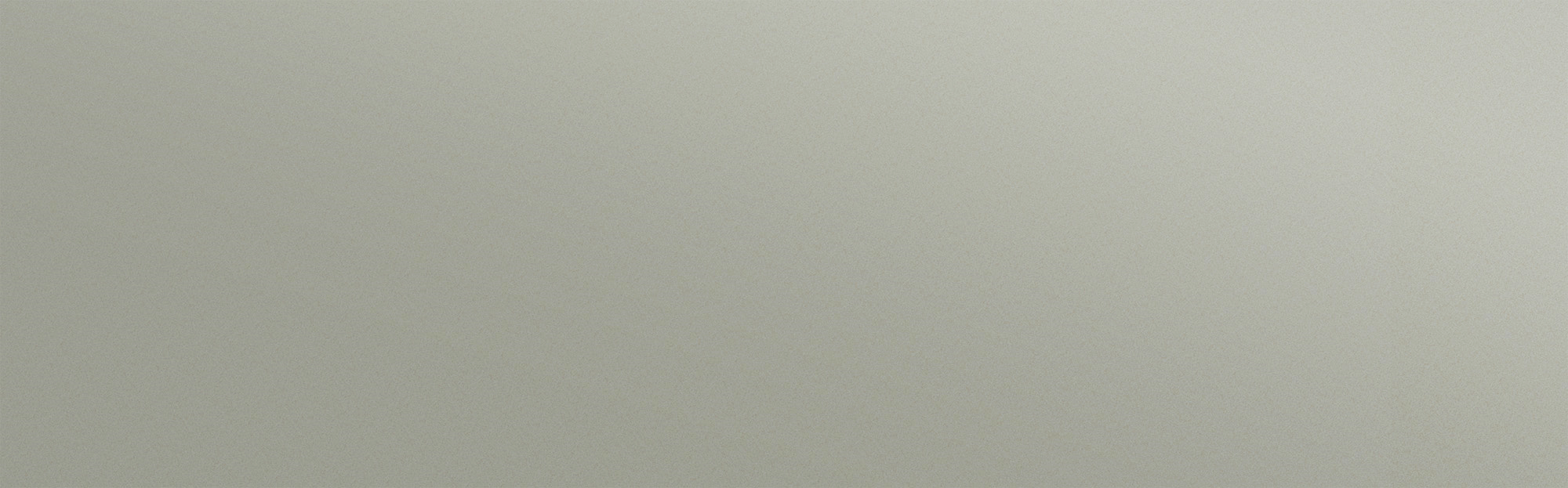 Front view of HS-264
Light weight and minimalist design
Power/status indicator
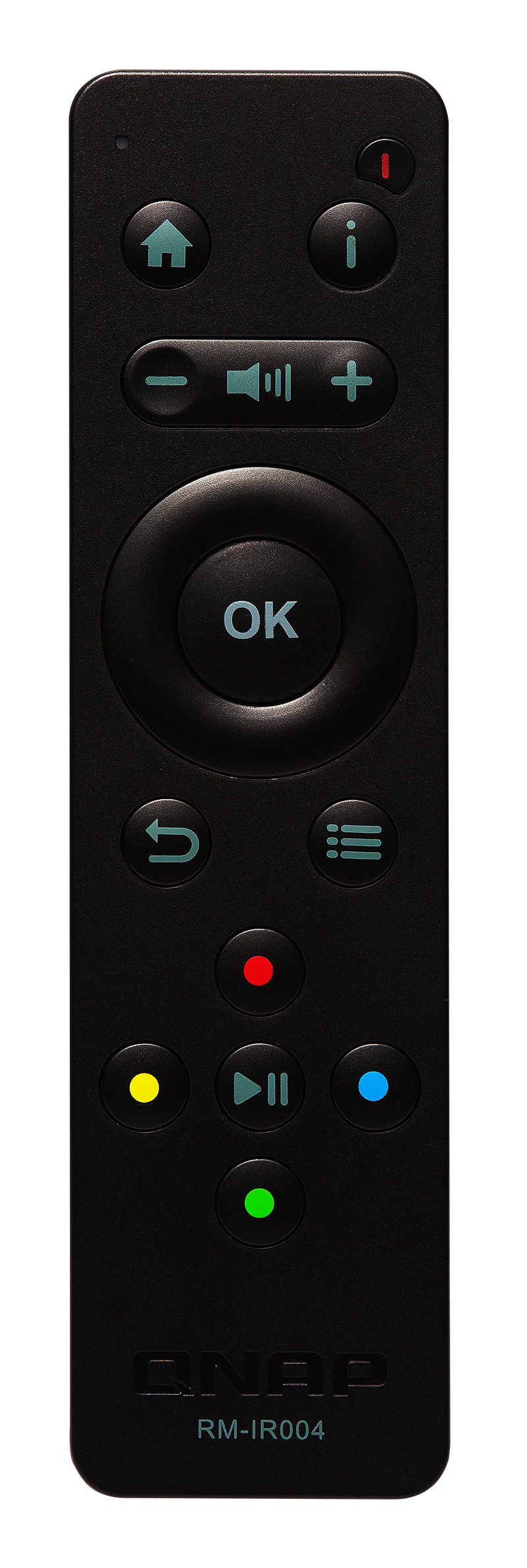 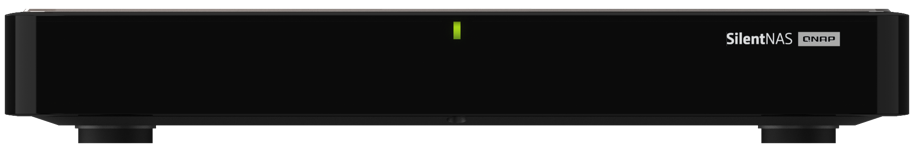 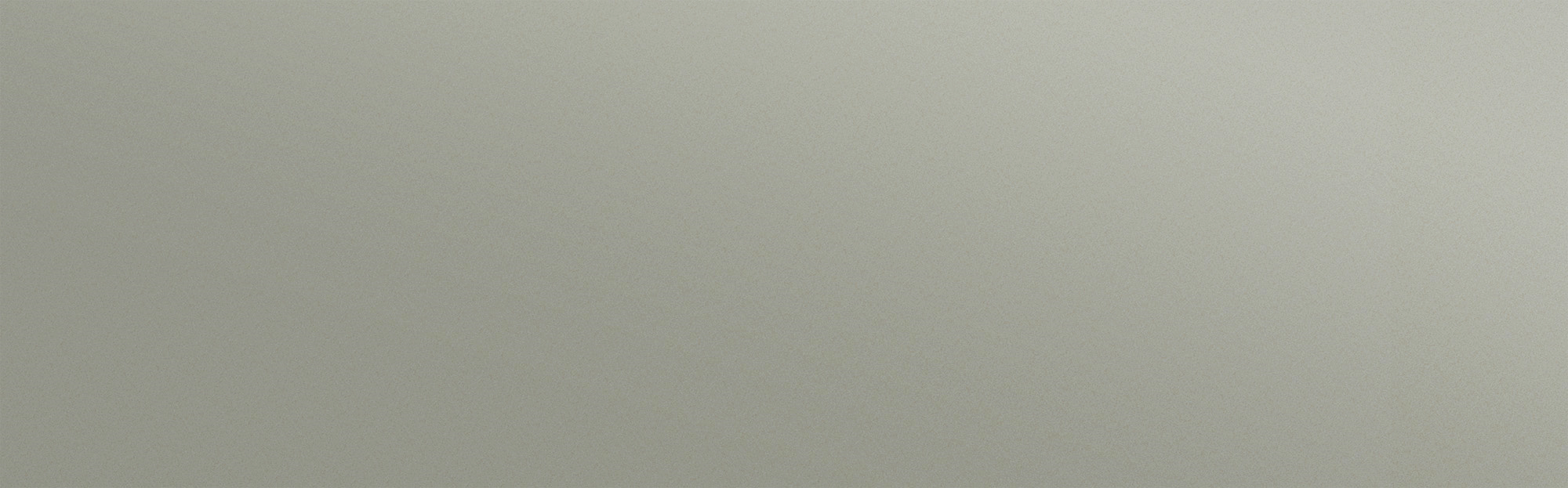 OptionalRM-IR004 remote control
Hidden IR receiver
2 Bays 
HDD/SSD
The new HS-264 has 2 built-in SATA 6Gbps hard drive bays, in addition to supporting large-capacity mechanical hard drive HDD, it can also support 2.5” solid state drive SSD to balance performance and capacity.
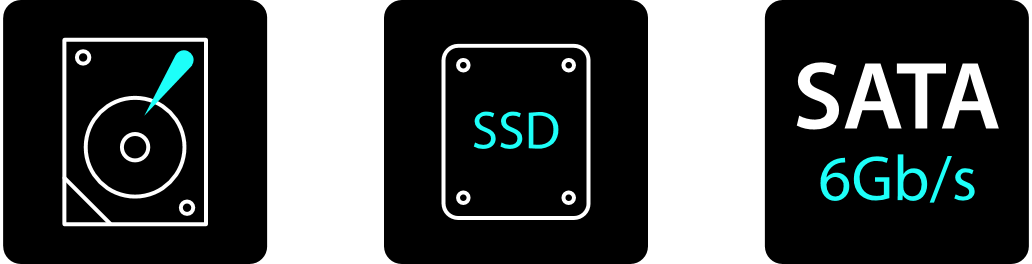 SSD for performance  and silence
SATA 6Gb/s
HDD for  high capacity
Easily install 2.5" or 3.5" HDD or SSD
1. Remove the front cover
2. Pull out the hard drive tray
3. Use the corresponding screws to install the disk
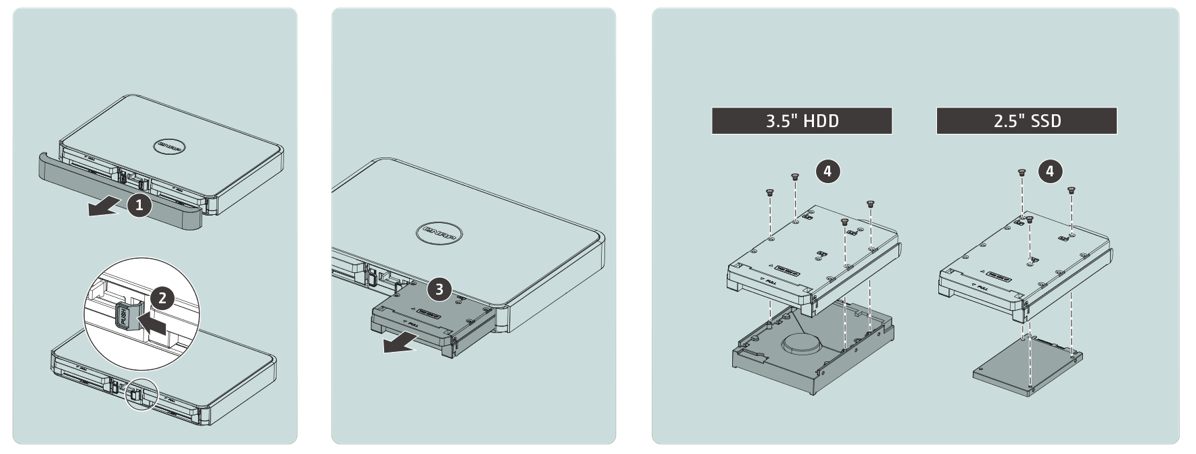 HS-264 rear view
Power input
Kensington lock
HDMI 2.0
2.5GbE (1G, 100M,10Mbps)
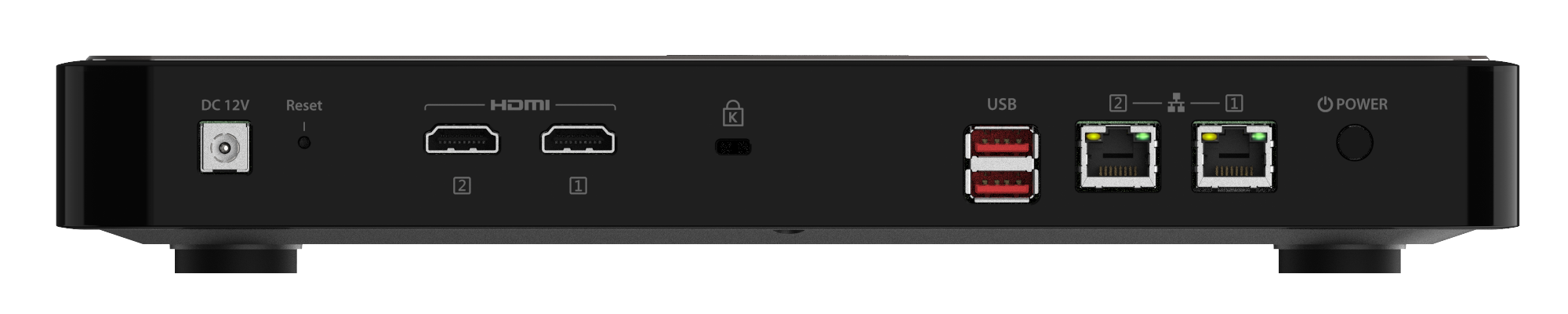 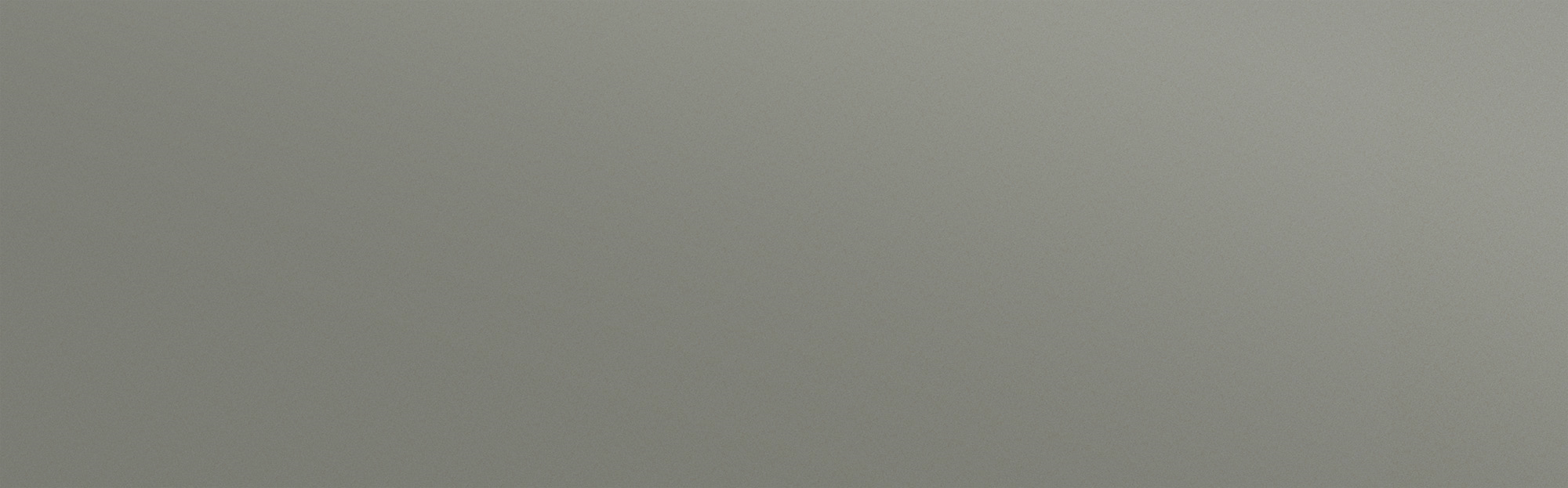 Reset button
USB 3.2 Gen2
(10Gbps)
Power switch
High-performance GPU with two HDMI outputs and up to 4K 60Hz resolution
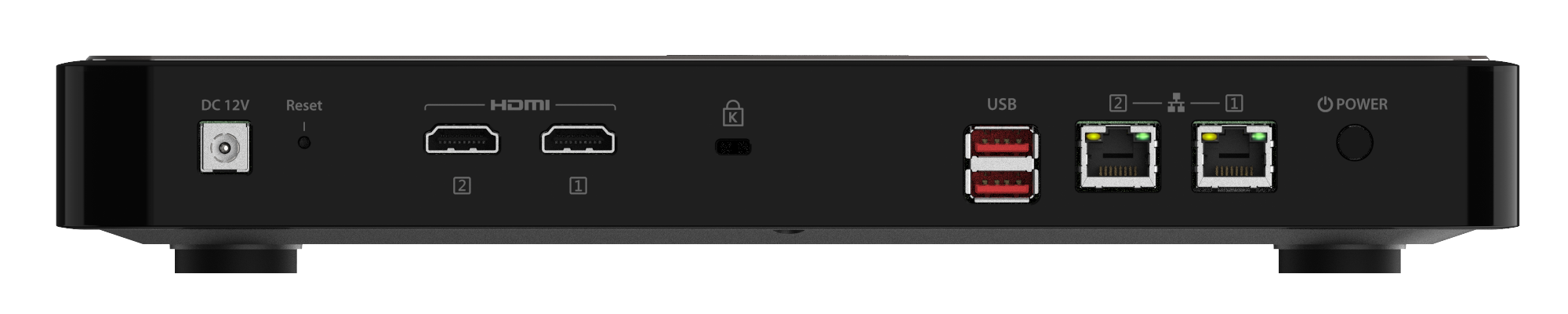 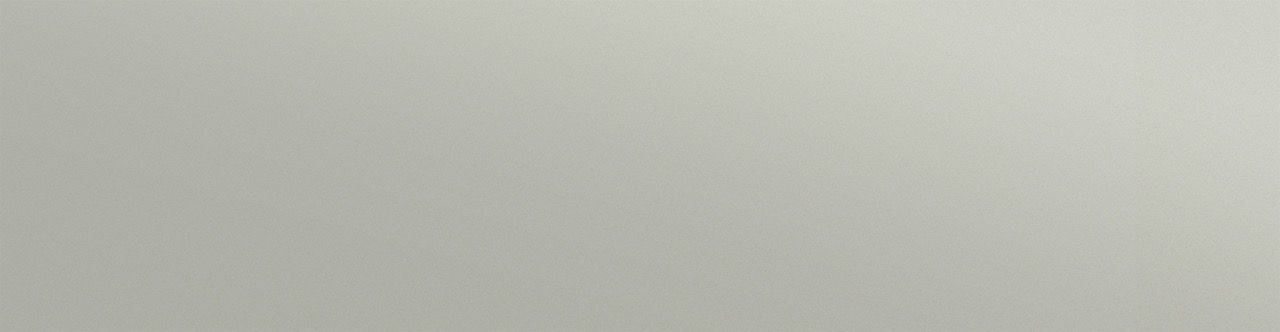 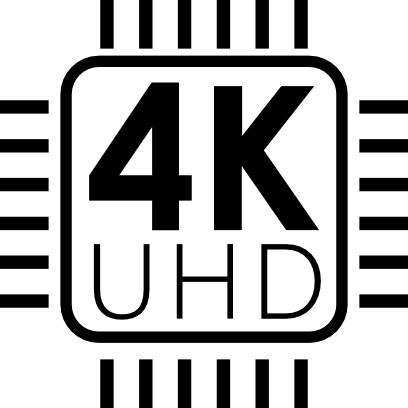 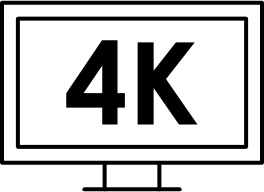 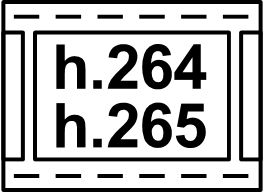 New Graphic process unit
Intel UHD Graphics
Support up to  4K @60HzHDMI outputs
Support h.264/265hardware transcoding
Specifications
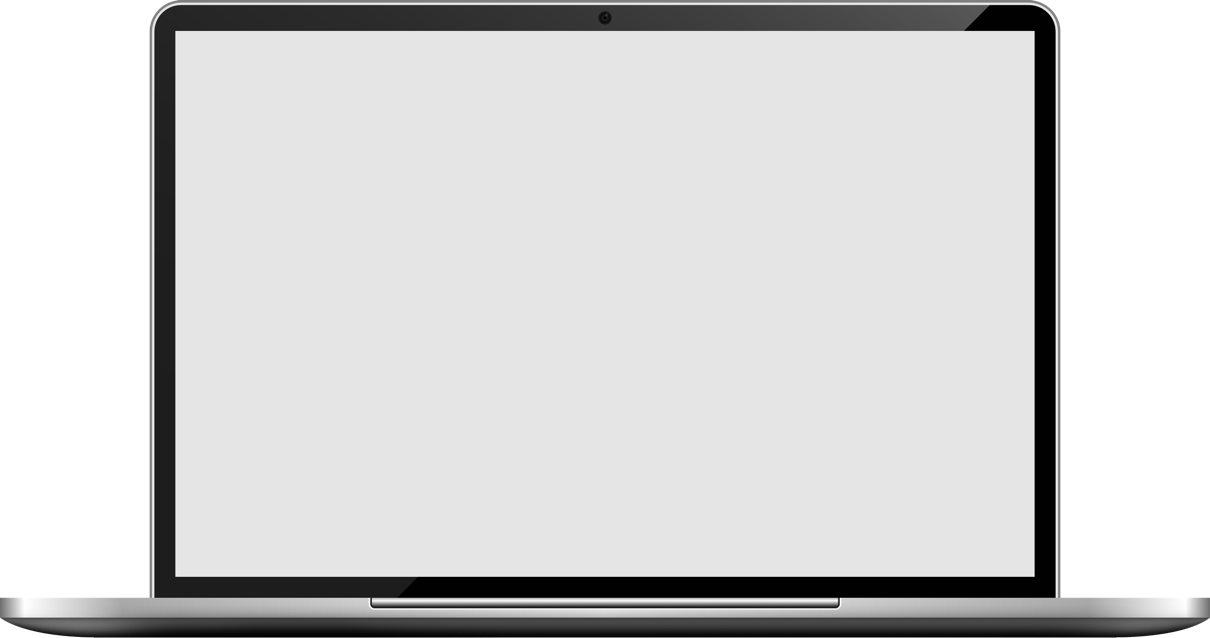 2.5GbE provides nearly 295MB/s performance, much faster than 1GbE
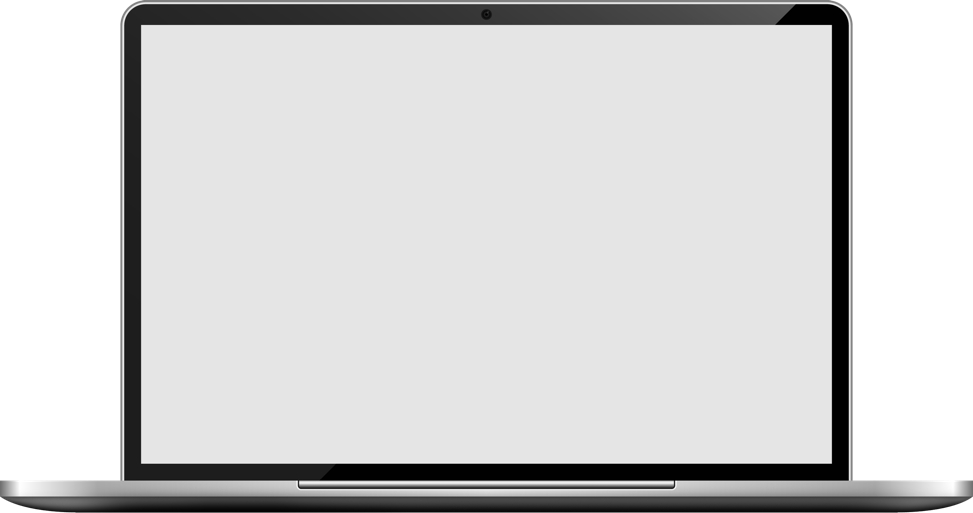 Test environment：
PC:
CPU AMD EPYC 8-core CPU; 64GB Memory; Windows 10 Pro
NAS: 
HS-264-8G
2 x Samsung 870 EVO 250GB SSD; RAID0
295
Download (MB/s)
295
Upload (MB/s)
Windows File Transfer
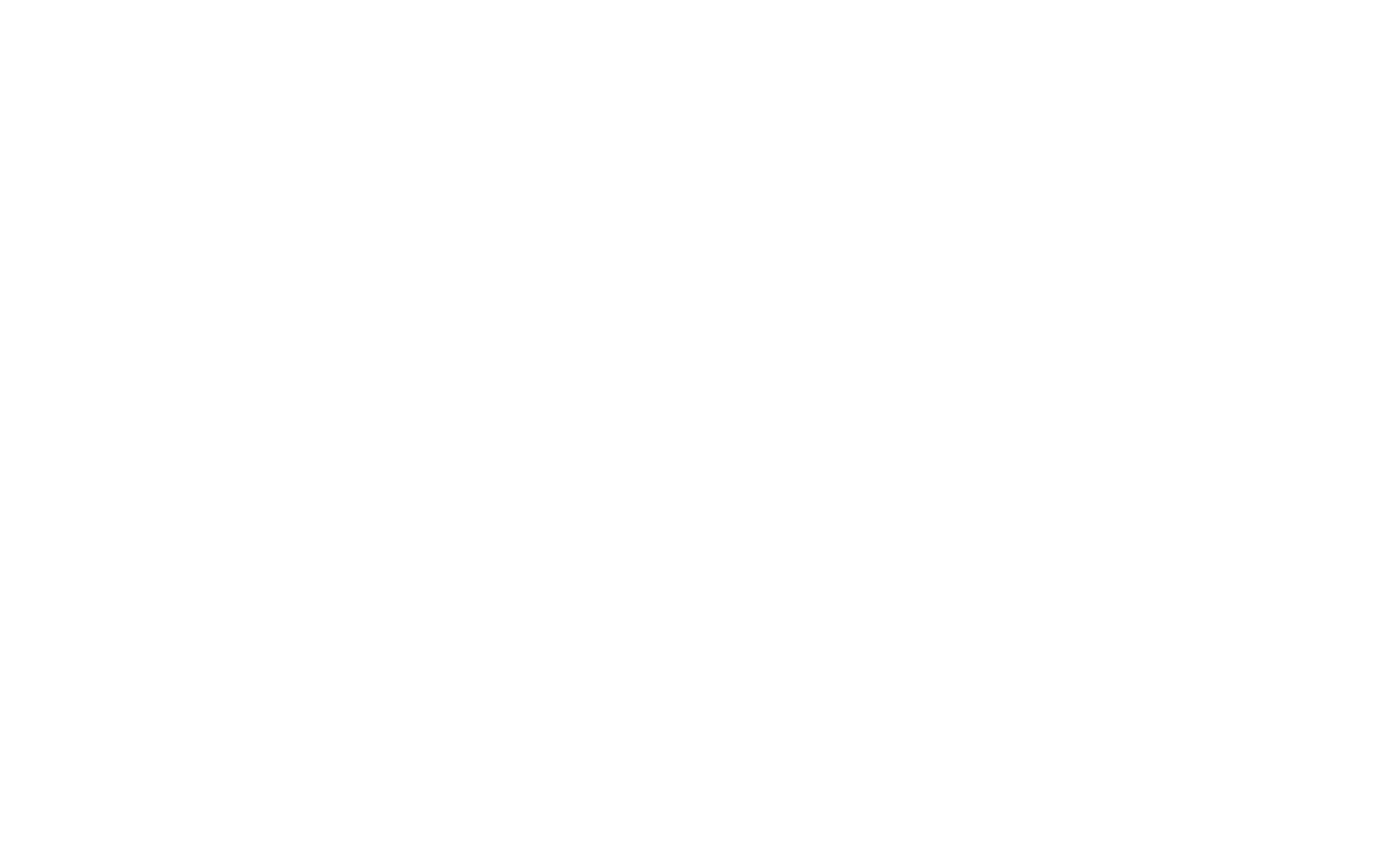 HS-264 available soon!
Comes with 2-year standard warranty, extend up to 5-year warranty
Warranty P/N: 
EXTW-GREEN-3Y (For extra 3-year warranty)
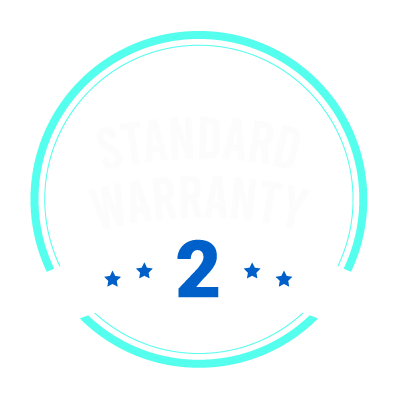 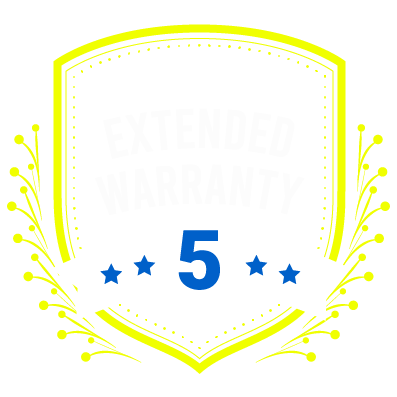 New QTS 5.0
Faster, easier and more secureSupport QVPN / WireGuard VPN
QTS 5.0 with Linux Kernel 5.10 improve security & optimize the user interface
Simplified OOBE installation steps & optimized user interface
Group notification
Guide
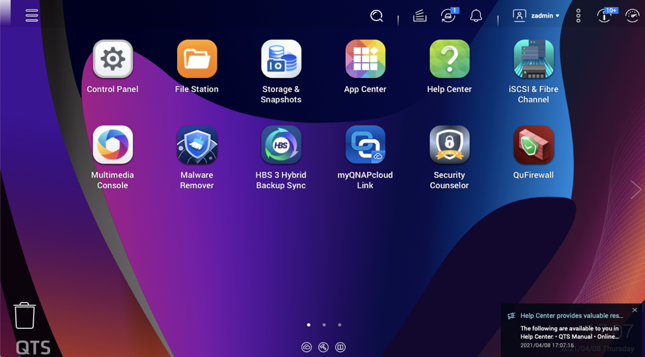 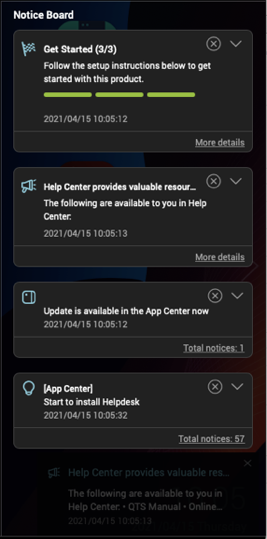 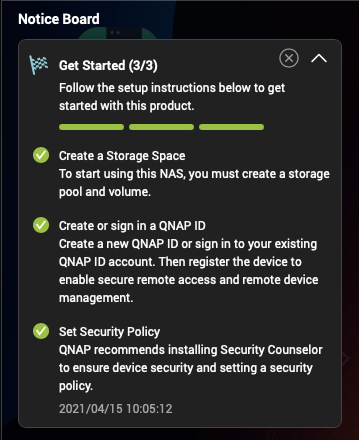 QVPN、QuWAN Mesh VPN 
Offers a variety of VPN solutions
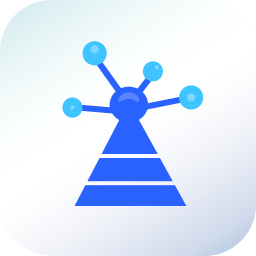 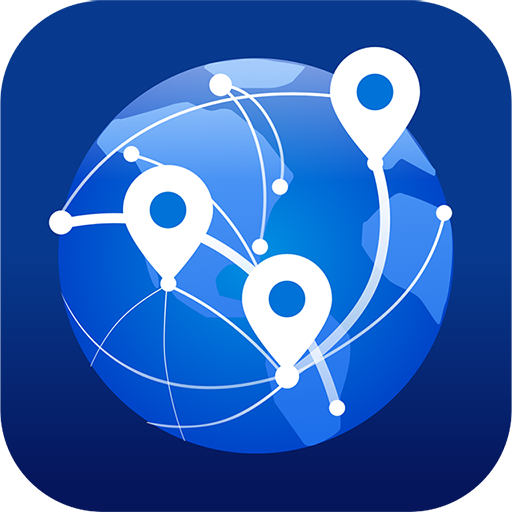 QVPN
QuWAN Mesh VPN
QuWAN SD-WAN supports IPsec VPN, allowing QNAP NAS and VMware Hypervisor platforms to build auto Mesh VPN networks for highly secure multi-site connections. 
Learn more: QuWAN SD-WAN
Establish a VPN connection to a remote NAS and access its content/services from computers and mobile phones. You can also use the NAS as a VPN server through QVPN.
Learn more: QVPN
QTS 5.0 built in WireGuard VPN
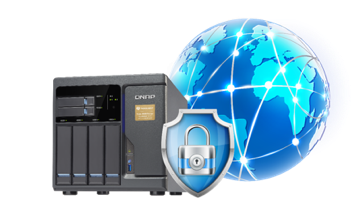 The new QVPN's WireGuard VPN is lighter, easier to set up, supports multiple user platforms, and greatly improves the speed. It is an essential tool for individual users to work from home.
Connecting to a NAS is safer and more convenient.
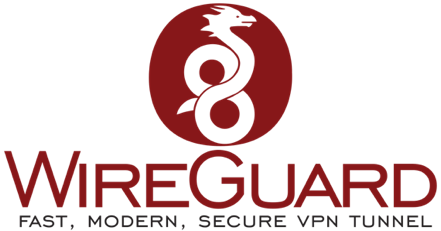 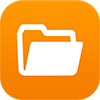 File Management
QTS provides a variety of APPs to help you manage various files in the NAS
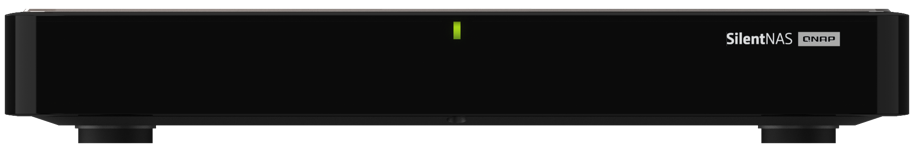 File Station – Multifunctional file browser
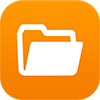 File Station not only allows you to manage the files stored in the NAS, but also the files on the cloud space can be easily managed. Through simple and intuitive operations, you can quickly upload files from devices such as computers, drag and drop files between different folders, delete files, and set file and folder permissions to protect important data from prying eyes.
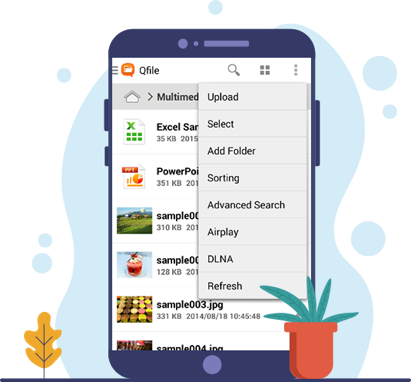 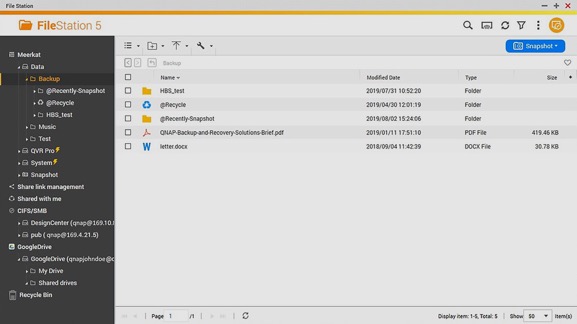 Manage your files with the Qfile mobile app
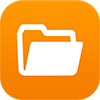 File Station – Easy to share
Easily share QNAP NAS files with friends, family and colleagues. You can create a sharing link and send it to others via social networking sites or email. You can also add an expiration date or set a password to the link to make the file more secure. All created sharing links can also be managed in File Station, which is very convenient.
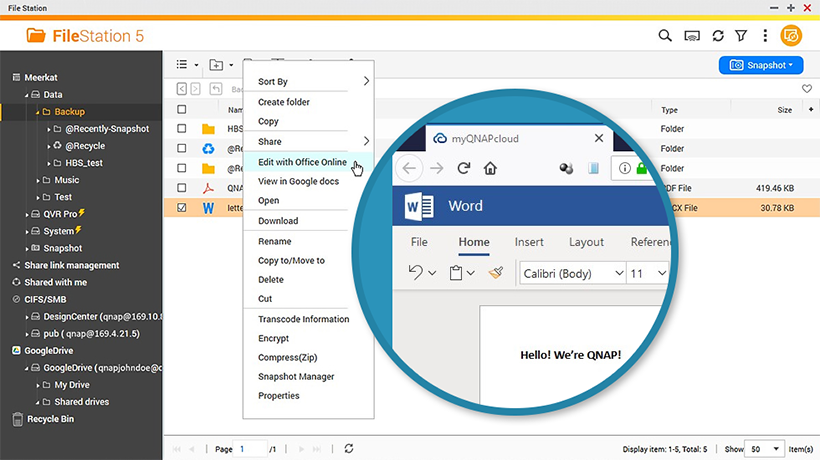 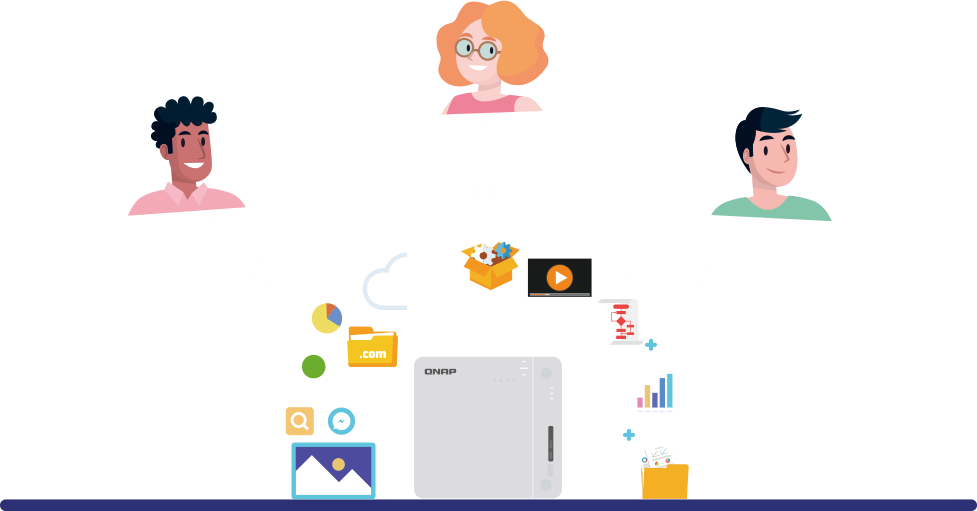 Microsoft Office on the web simplifies document editing
Handy tool to sorting and search files
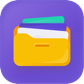 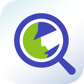 Qfiling
Qsirch
Automatic batch classification and archiving of photos and files stored in the NAS. The fully automatic process allows you to no longer have to manually drag and drop files, saving time and convenience!
Just like a Google search! The powerful and powerful full-text search engine allows you to quickly find the files you need based on search criteria such as file creation/modification dates, keywords, and main colors in images.
Five kinds of advanced photo search: search by people, search by text in pictures, search by objects, search by color, search by map
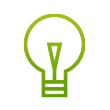 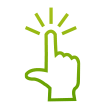 Productive!
Easy!
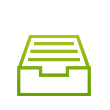 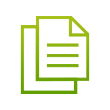 Orderly!
Managing!
QuMagie - AI Smart Album Backup and Management
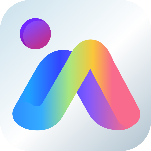 QNAP has created AI photo and video management tools for NAS. It is equipped with a new AI engine to provide smarter backup photo, video management and sharing tools.
Boost 41.7% performance with GPU
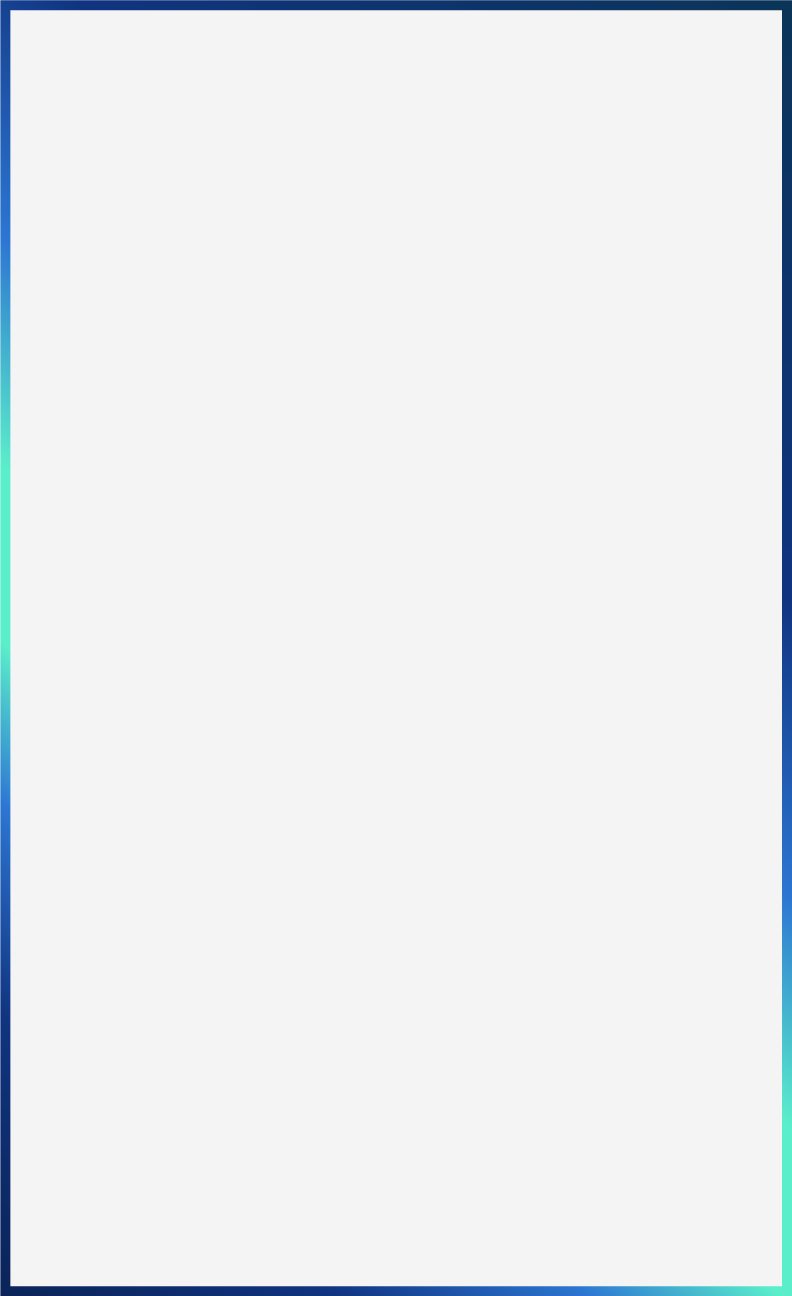 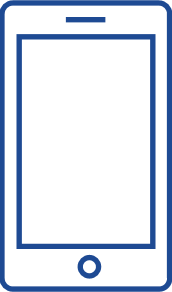 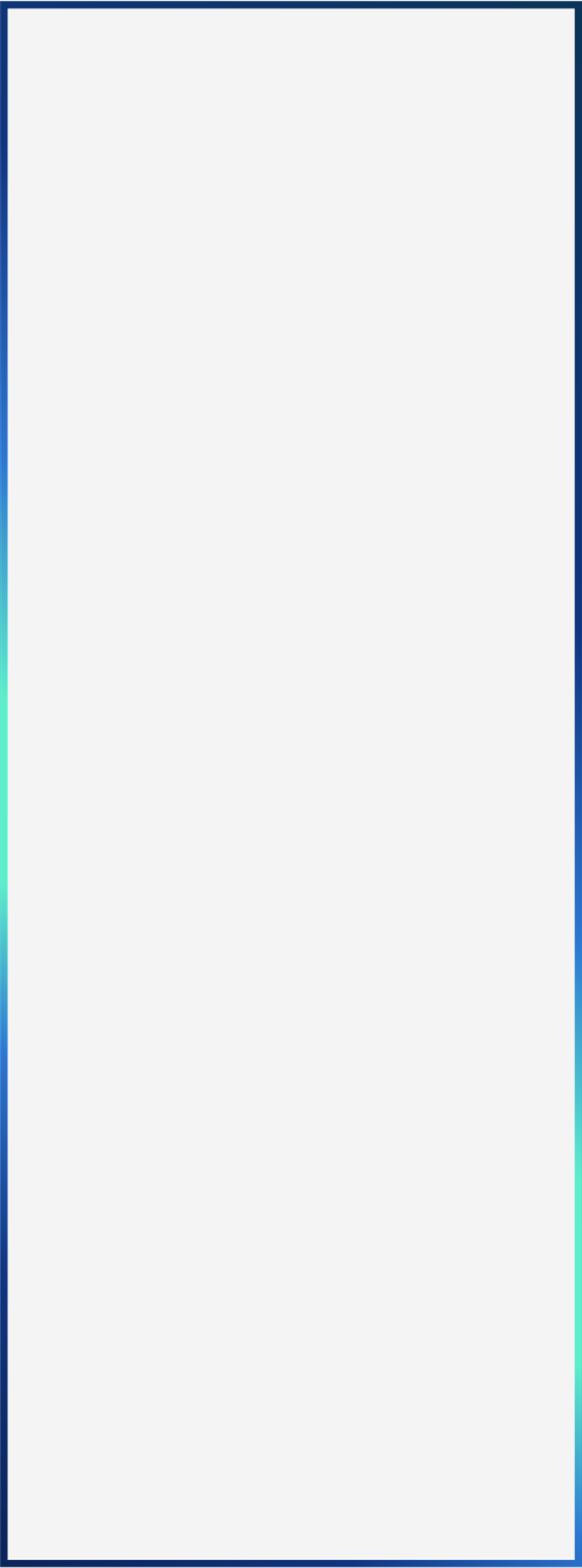 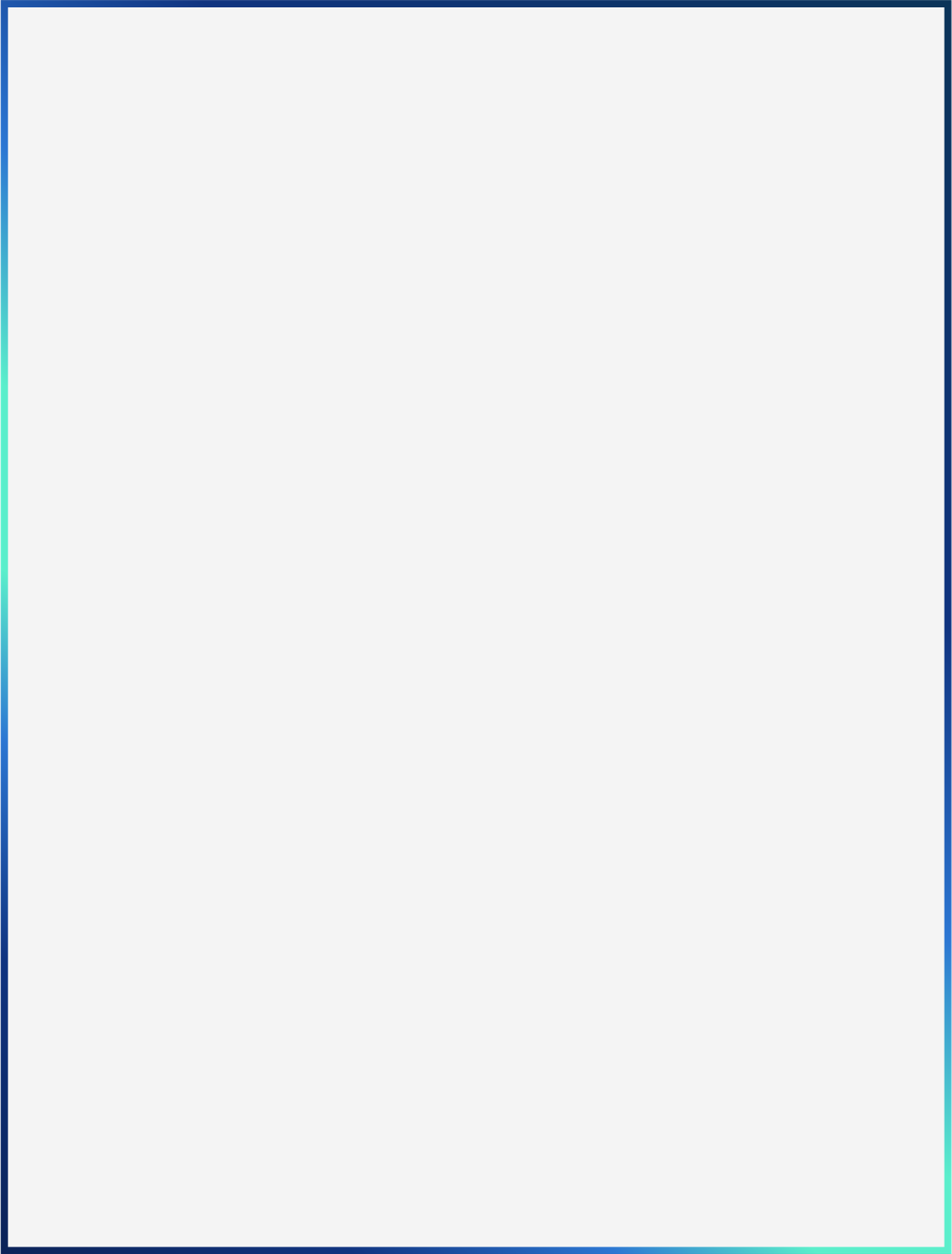 QNAP NAS
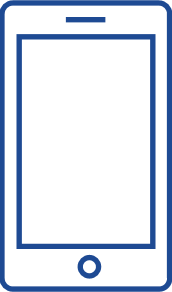 Smart Phone
Browsing and managing
Smart phone
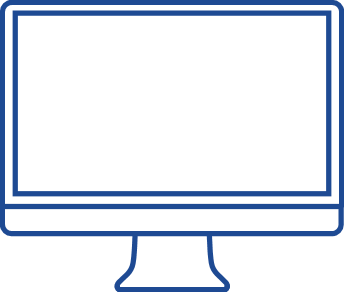 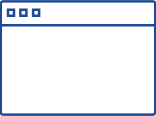 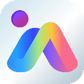 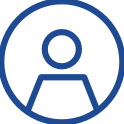 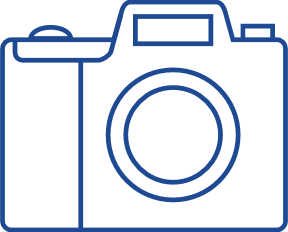 Upload & backup
PC
手持裝置
QuMagie
Camera
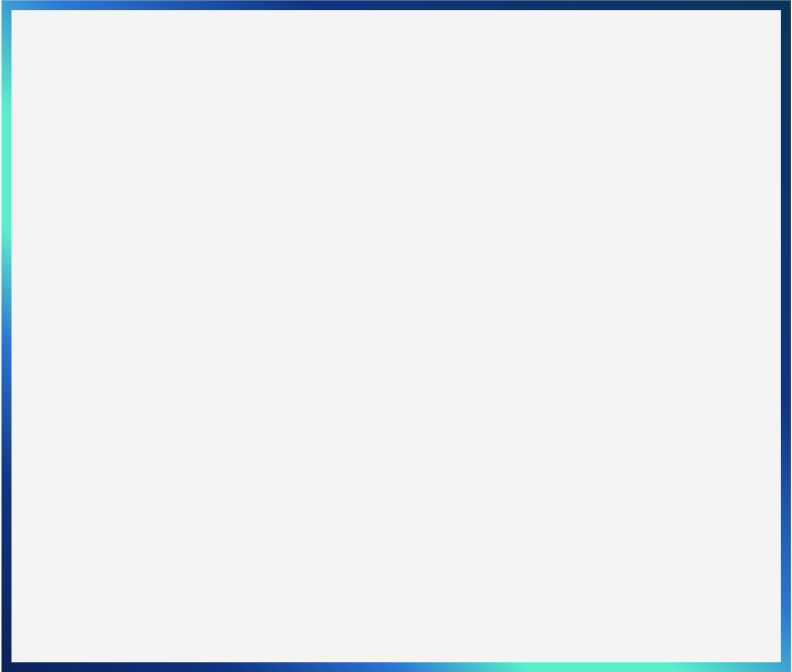 Sharing
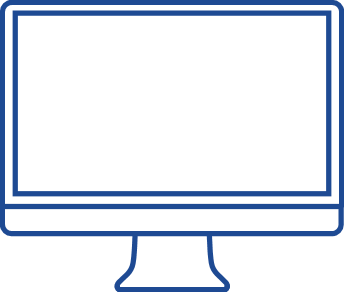 Social Media
手持裝置
PC
AI engine
Integrated Home Media Entertainment Center
QTS diversified APP to meet your needs
High-performance multimedia audio and video playback and streaming platform
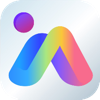 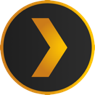 Plex Server streaming and transcoding
QuMagie AI smart album
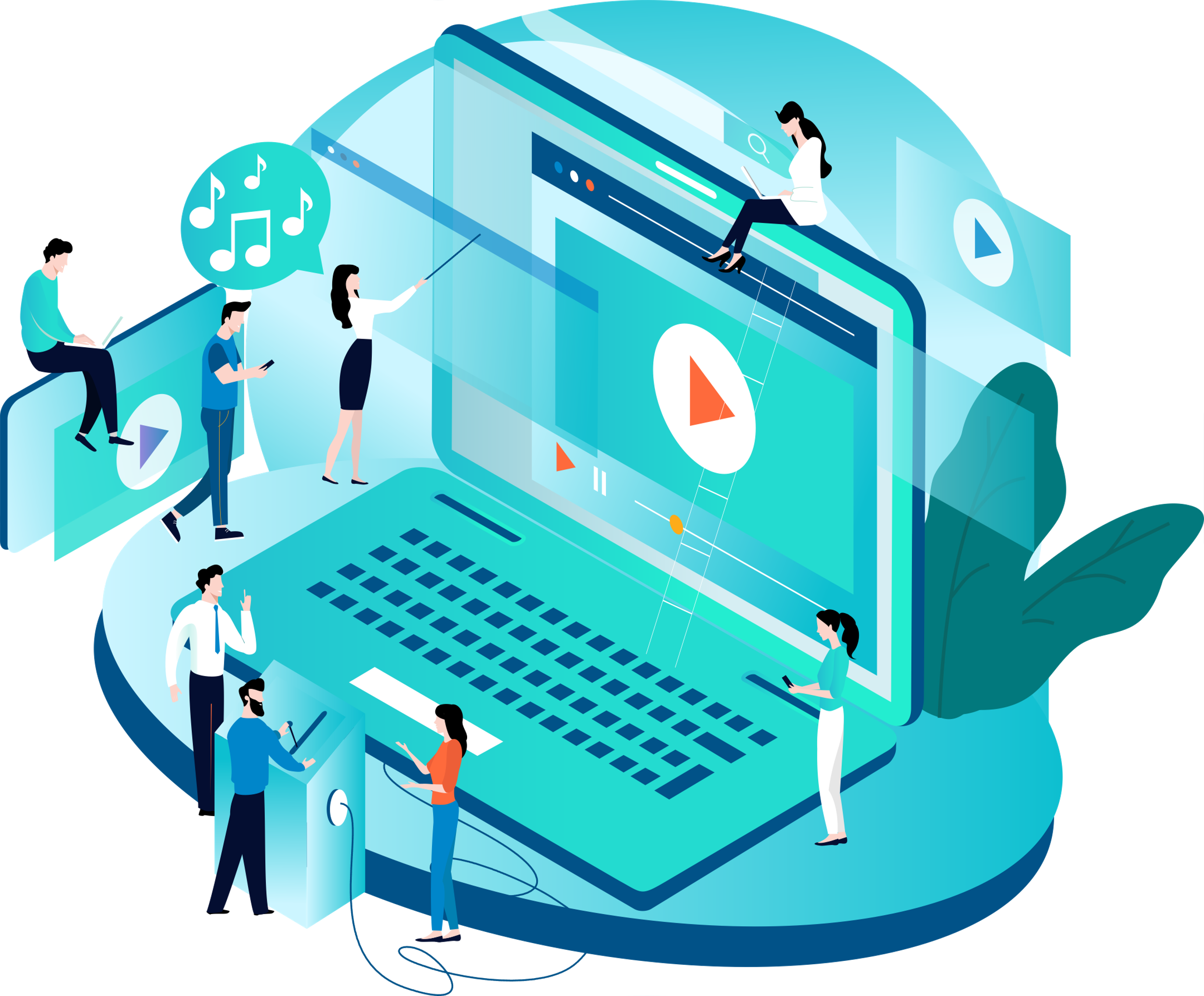 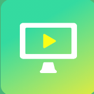 CAYIN MediaSign Player
HEVC (H.265) real-time transcoding
Use Cinema28 to stream multimedia to AV playback devices in conference rooms
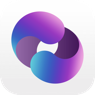 Build your personal multimedia library with Plex
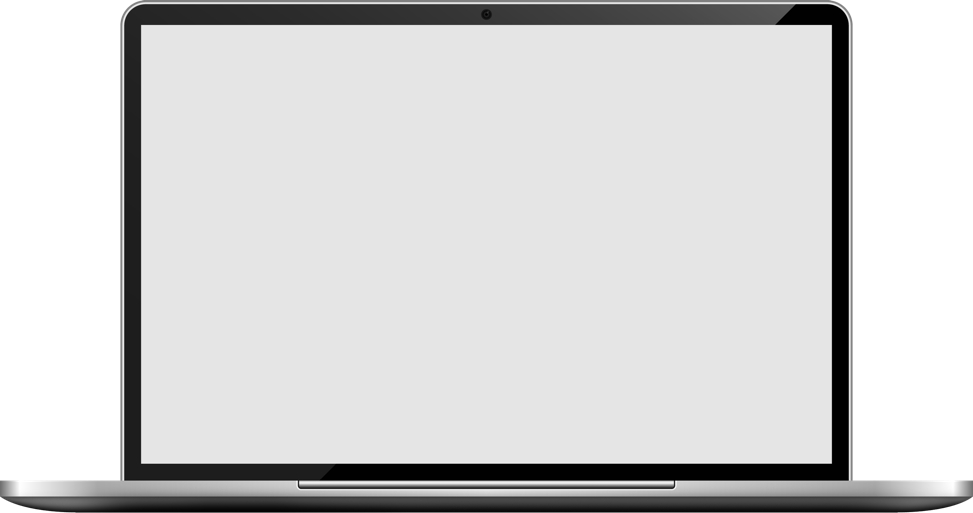 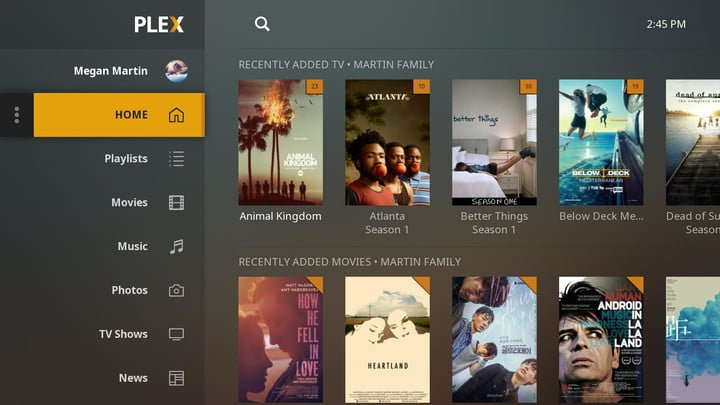 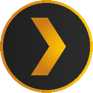 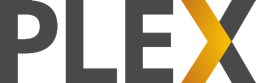 With Plex Server, you can easily turn your NAS into a multimedia center in your home. You can stream Plex directly on your TV, tablet or mobile phone and play multimedia files stored in the NAS.
Supports connecting and streaming to various TV boxes or mobile devices
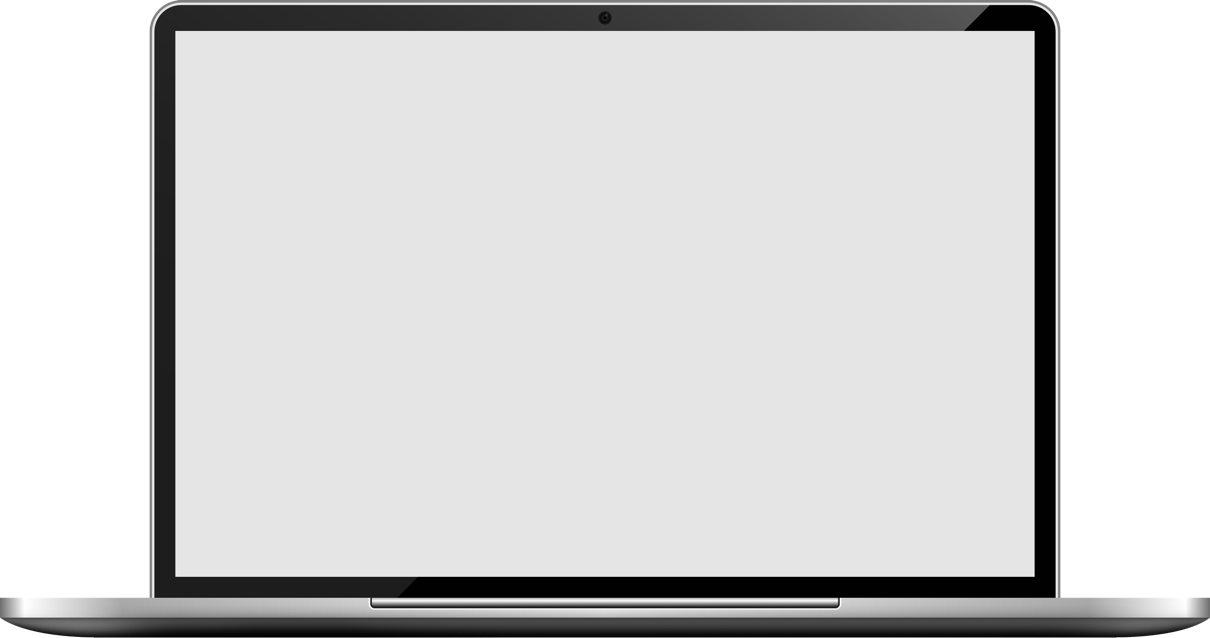 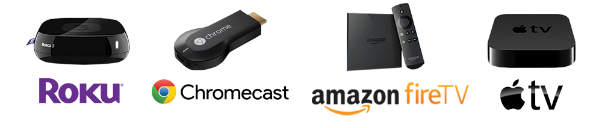 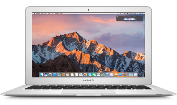 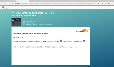 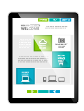 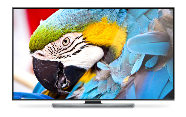 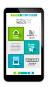 Smart phone
SmartTV
Computer
Tablet
Connect to TV, screen
Lots of probability through the HDMI output
HybridDesk Station
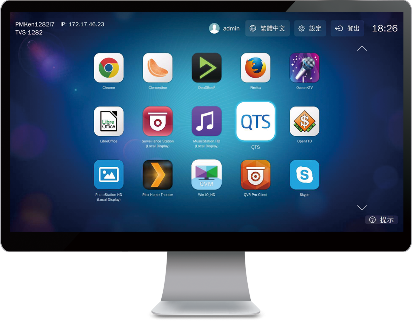 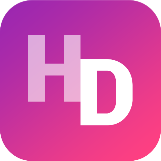 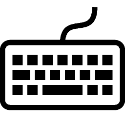 USB
HDMI
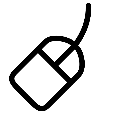 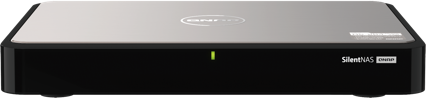 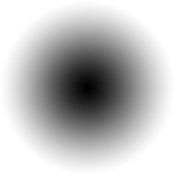 Mouse & 
Keyboard
Network
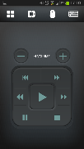 Qremote App
HybridDesk Station Applications
System Management
Surveillance
Social media
QTS
FileStation HD
QVR Pro Client
Skype
Facebook
Multimedia
Multimedia management
Tools
HD Player
Clementine
Spotify
TuneIn Radio
PhotoStation HD
VideoStation HD
MusicStation HD
Chrome
Firefox
LibreOffice
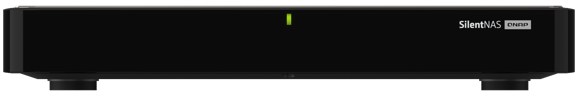 Qbutton - toggle within a touch
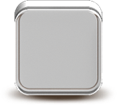 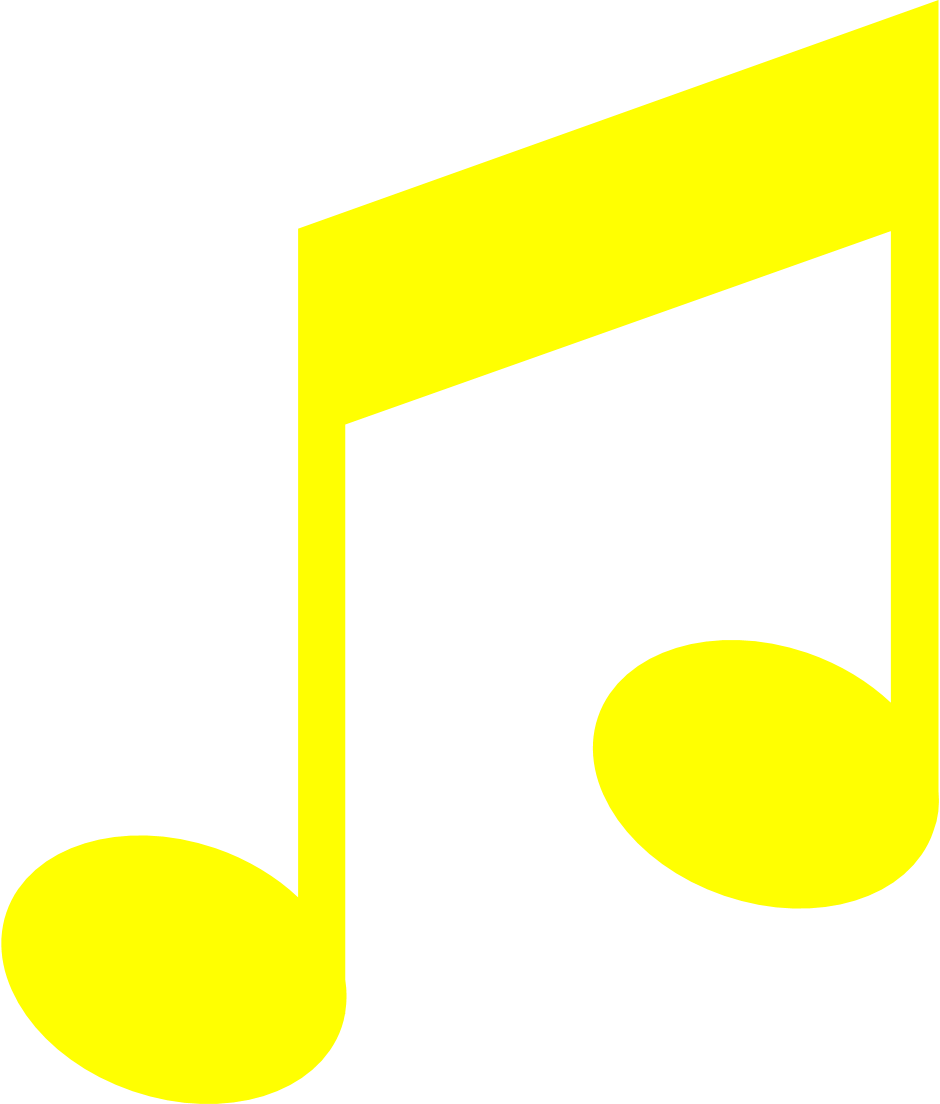 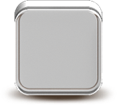 Play a list of your favorite songs and set other buttons to play the previous or next track
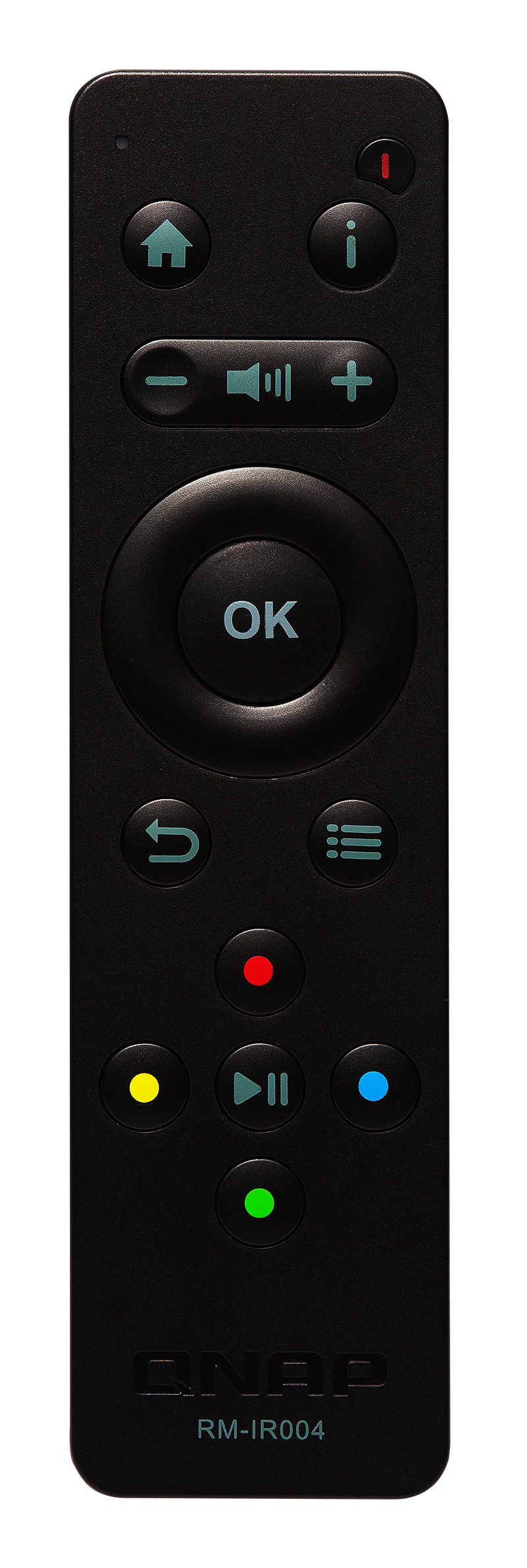 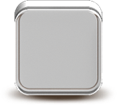 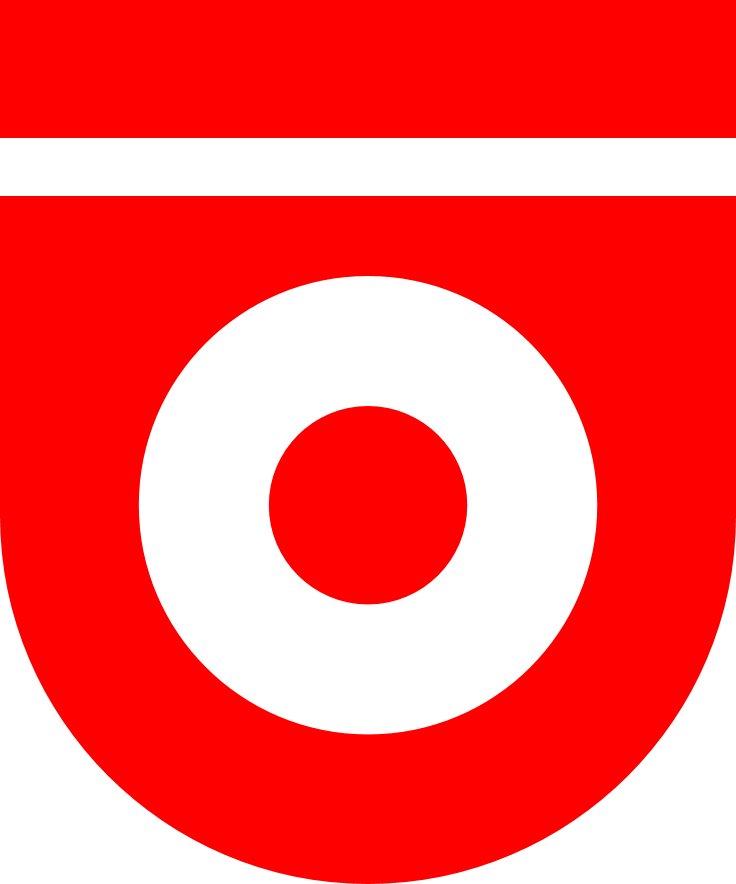 Watch the default Surveillance Station camera channels, start monitoring in seconds, and be safe
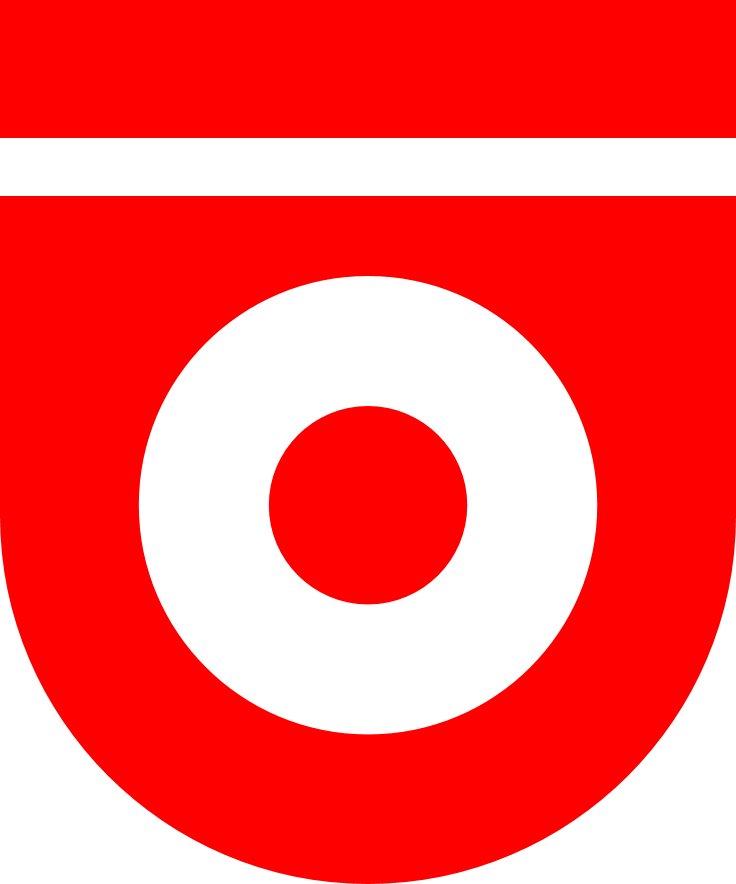 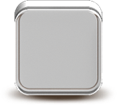 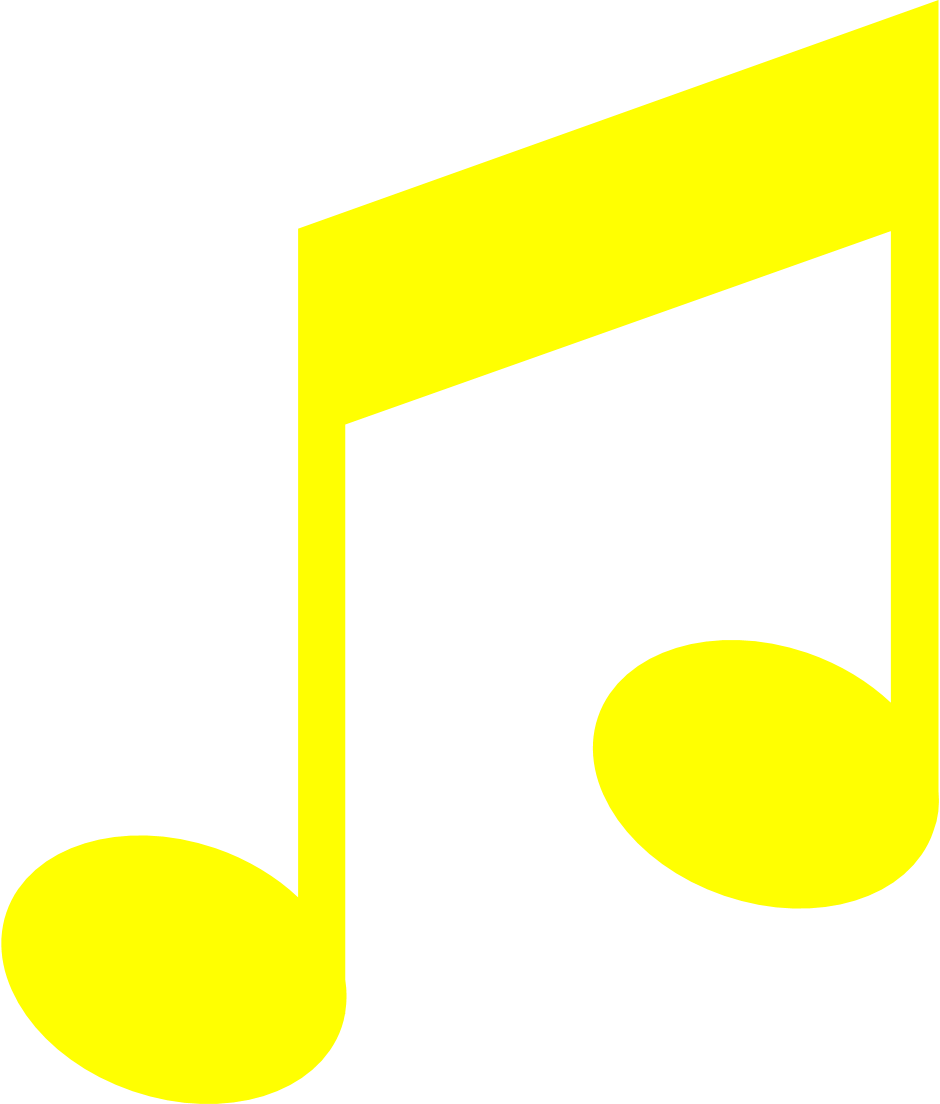 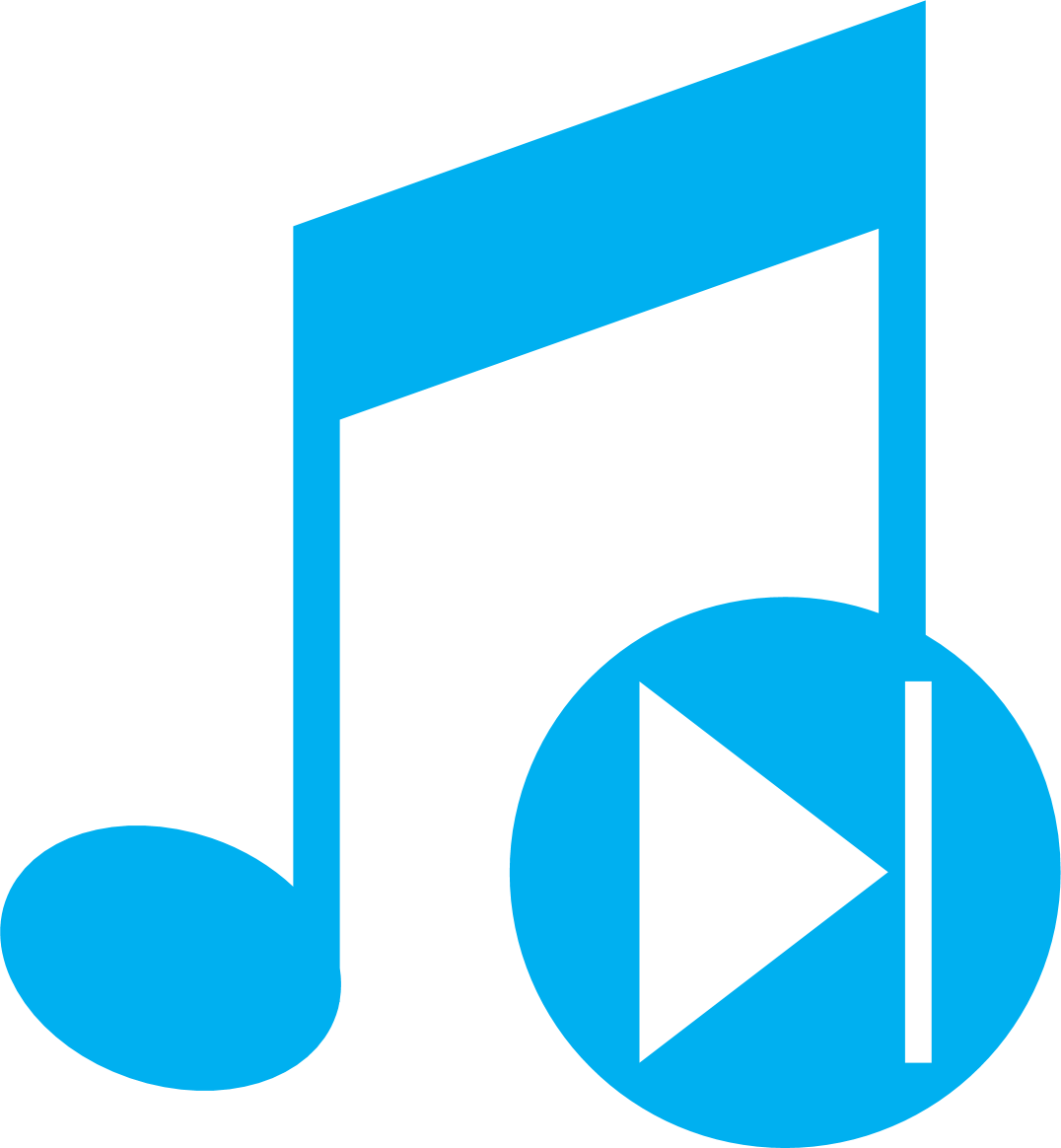 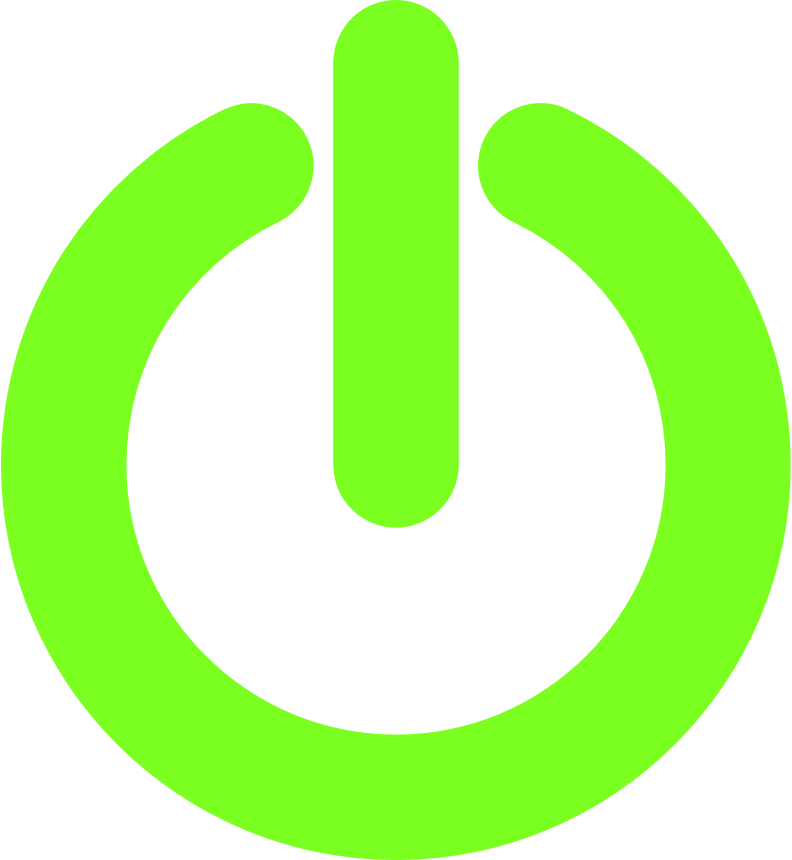 One-click restart or shutdown of the NAS, fast and convenient
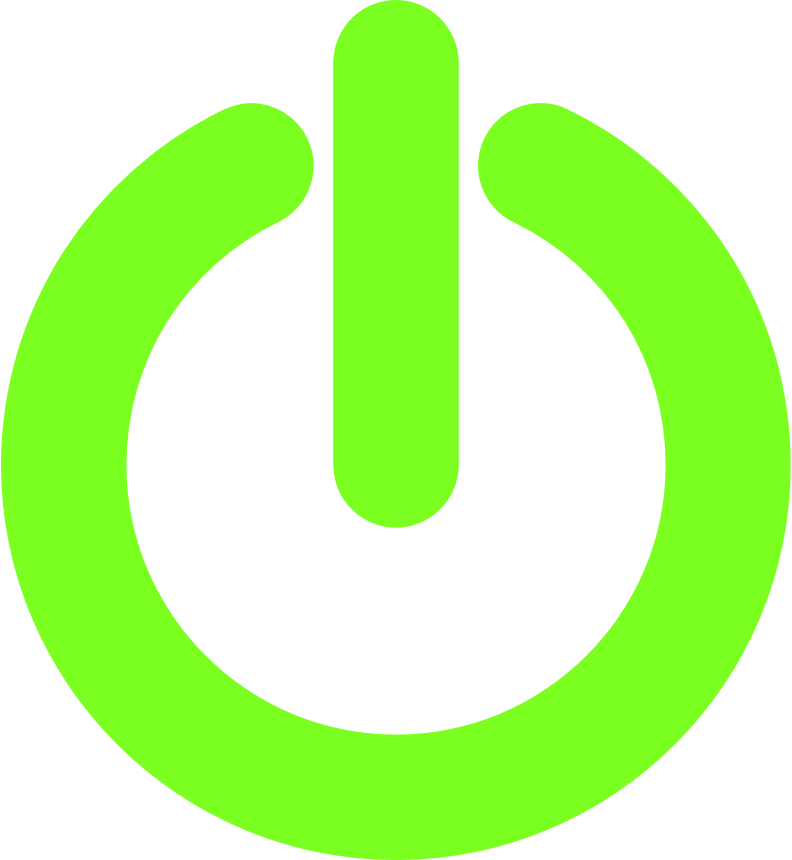 Optional
RM-IR004 IR remote controller
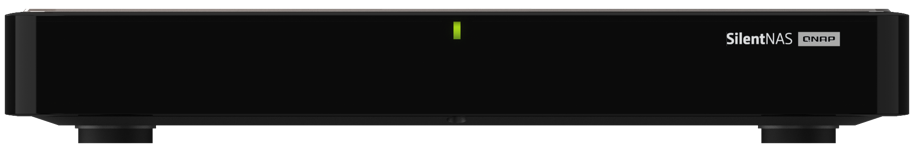 Turn your NAS to  Ubuntu PC with Linux Station
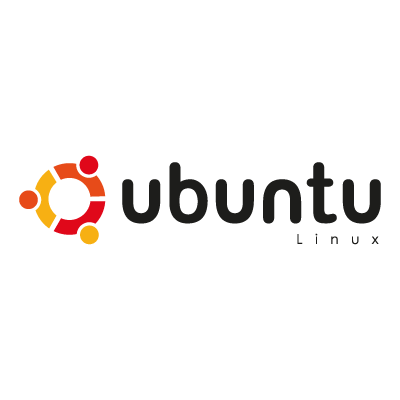 Connect the NAS to the monitor via HDMI
Then connect the mouse and keyboard to the NAS, and the NAS becomes an Ubuntu PC!
Supported Ubuntu
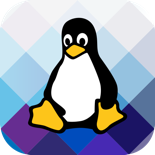 Ubuntu 18.04
 Ubuntu 20.04
File Backup Solution
Back up your various data across platforms and devices
The importance of backup + how to prevent extortion
Is your digital data safe? How to keep data safe
Common Threats
While no one wants to lose their phone or crash their computer, life is full of surprises. If you regularly back up data to the NAS, the NAS can safely and centrally store your important data, and protect the data from accidents such as damage, disaster, hardware failure, and human negligence, and you will no longer have to worry about losing files.
Human error
Cyber security
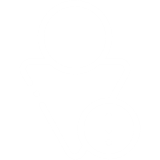 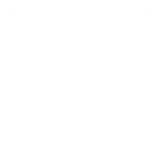 There are complex security vulnerabilities hidden in digital devices and various types of information, coupled with the endless emergence of computer viruses and malware, information security threats are even more unavoidable.
Human errors such as accidental deletion of files/programs, misplacement of files, management errors, or unreadable file format errors occur almost every day.
Hardware failure
Natural disaster
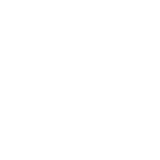 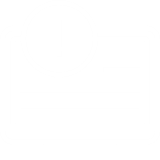 Computers, mobile phones, tablets, especially digital products such as hard drives, can fail due to factors such as overuse or aging, and people are caught off guard.
Natural disasters (such as fires, earthquakes, floods, wind disasters, etc.) always come suddenly, and the probability that data may be lost or damaged during disasters cannot be ignored.
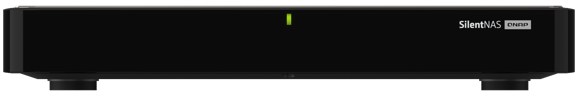 [Speaker Notes: https://www.qnap.com/event/2020/world-backup-day/zh-tw/’]
Backup 3-2-1, keep your data safe!
According to the "Data Backup Options" published by the United States Computer Emergency Readiness Team (US-CERT), from home users to professional organizations, any computer user should back up important data to avoid data Accidental loss or damage. However, just storing a backup file may not be enough! To increase the chances of recovering lost or corrupted data, it is recommended that you follow the 3-2-1 backup principle.
Important data should be backed up at least 3 copies: 1 main file and 2 backup files.
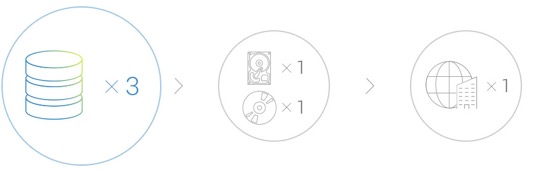 Archives are stored on 2 different backup media 
to protect against various types of hazards.
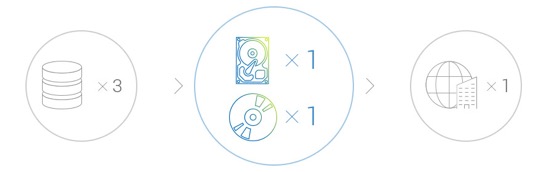 One of the backups is to be stored offsite 
(outside the home or business).
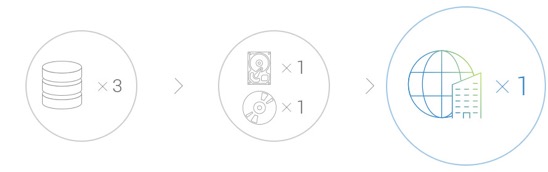 Qsync 5.0 cross-device file synchronization tool for personal and team collaboration
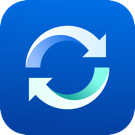 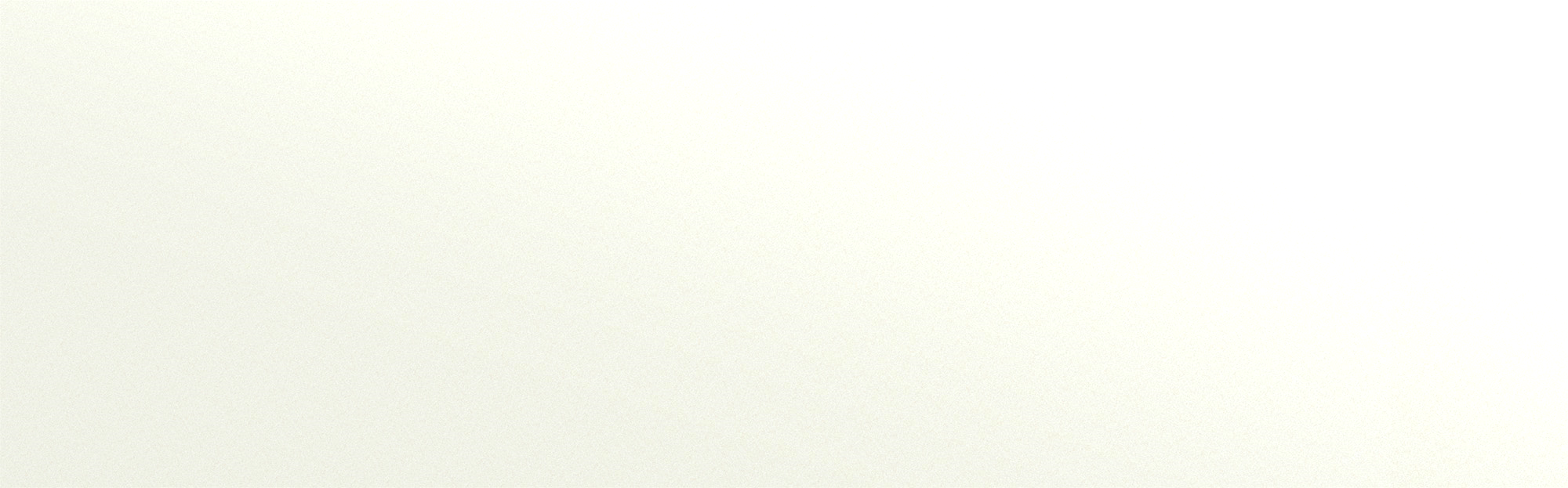 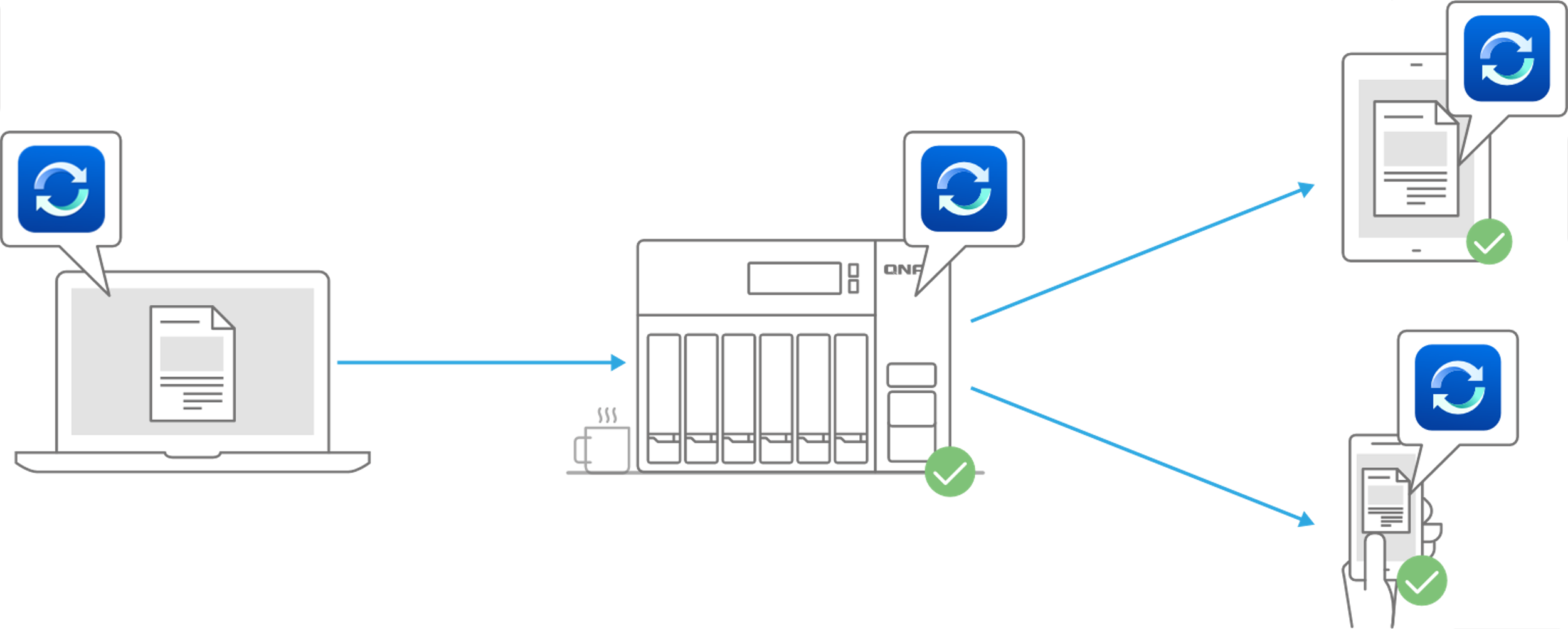 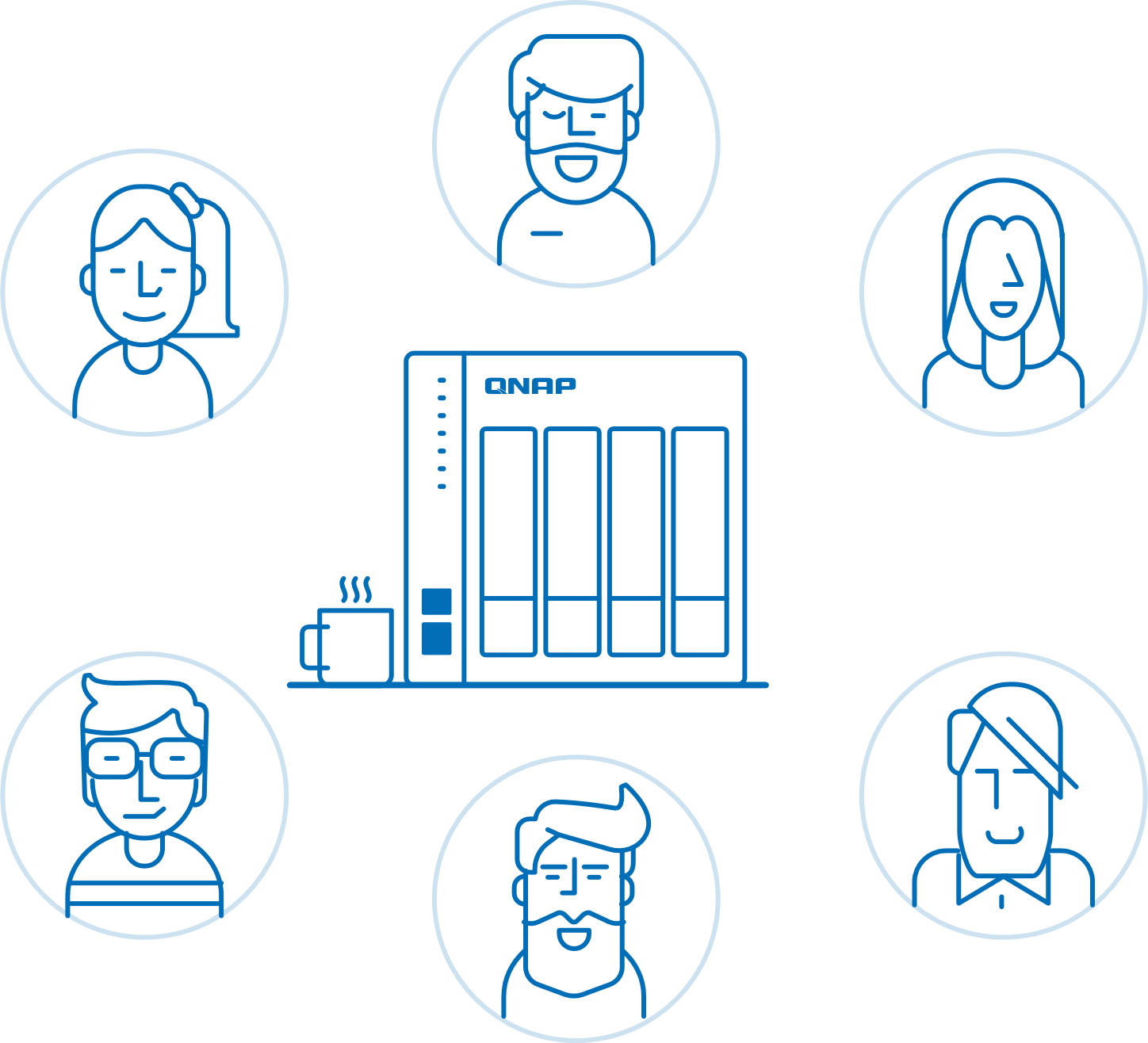 When team members collaborate and communicate, files can be automatically pushed to the binding devices of all members, making the workflow faster and collaboration smoother.
When there are different devices such as laptops and mobile phones, as long as the files are modified on a single device, the modified files will be automatically synchronized to other devices.
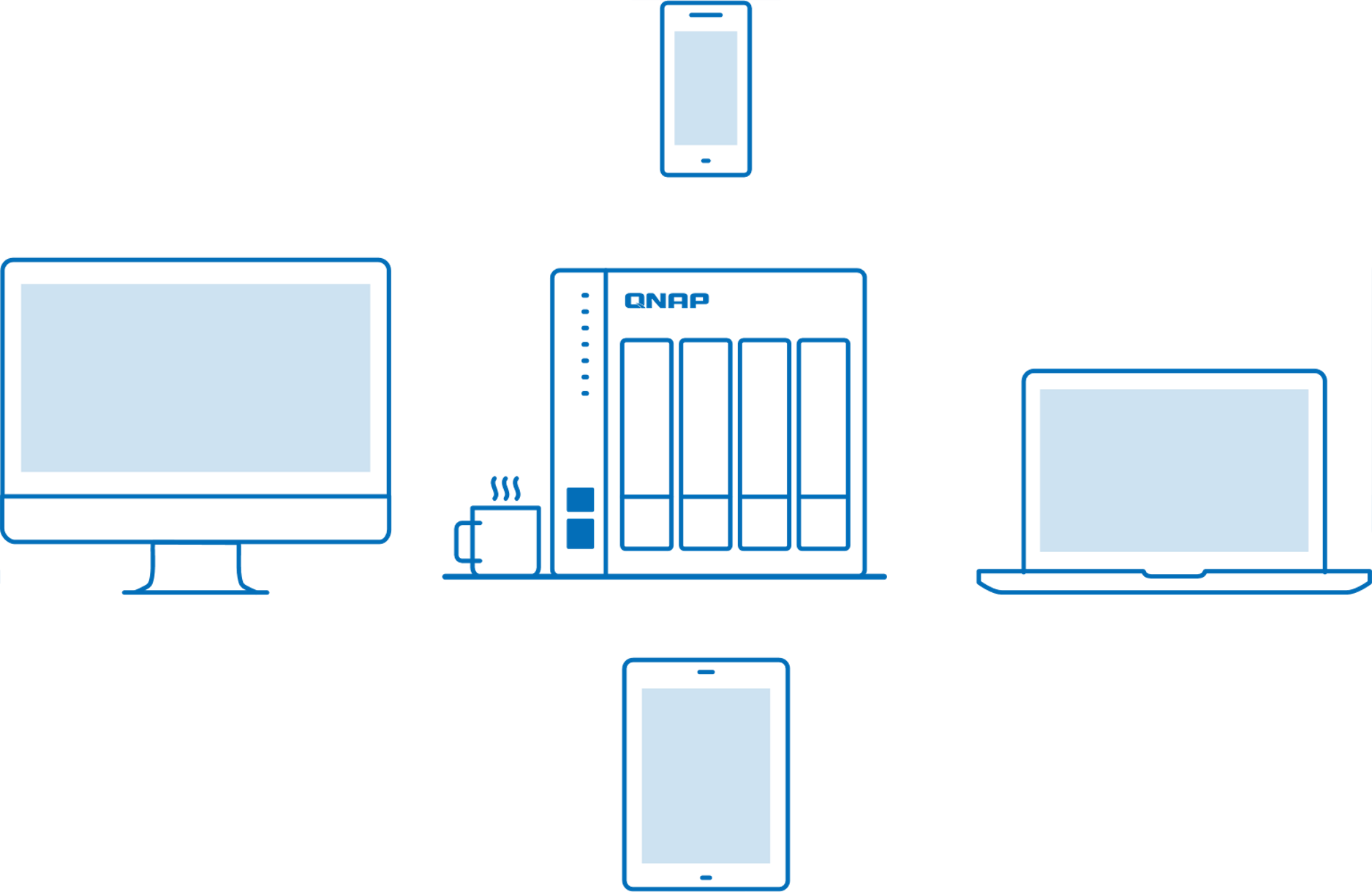 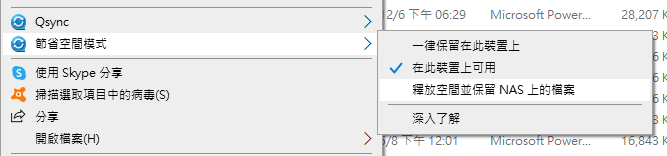 Windows & 
macOS 
Space saving mode!
Most affordable enterprise-grade protection with up to 1024 snapshots
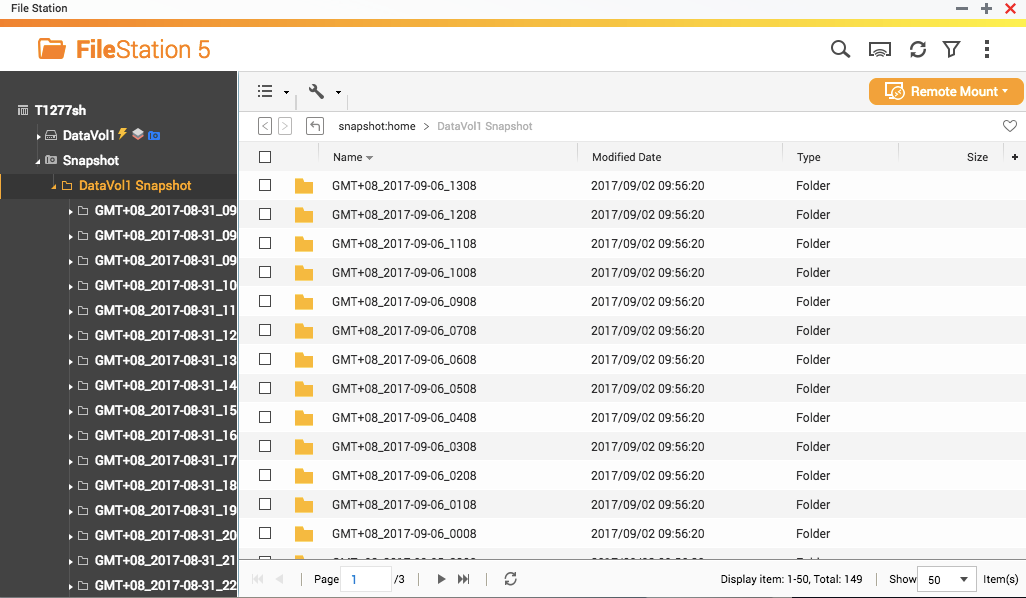 Max. snapshots per NAS
1024
Single volume/LUN Max. snapshots
256
Best Value Backup Choices
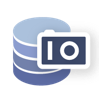 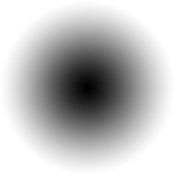 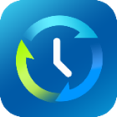 HBS3 offsite backup - multiple protection backup data
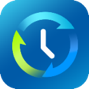 Hybrid Backup Sync Hybrid Backup and Sync Center
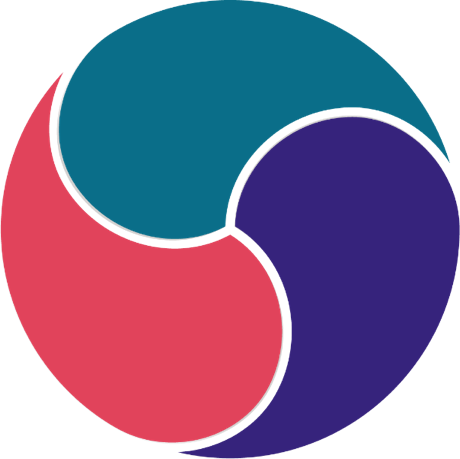 Offsite
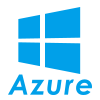 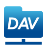 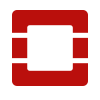 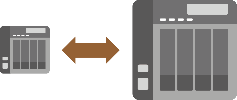 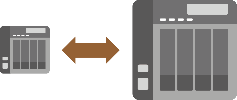 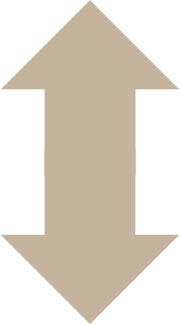 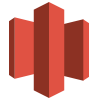 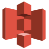 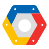 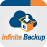 Local
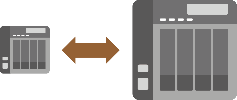 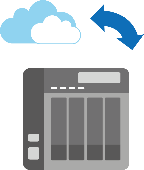 Cloud
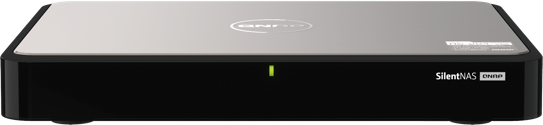 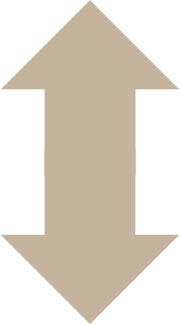 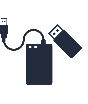 Keep your NAS safe with these tools
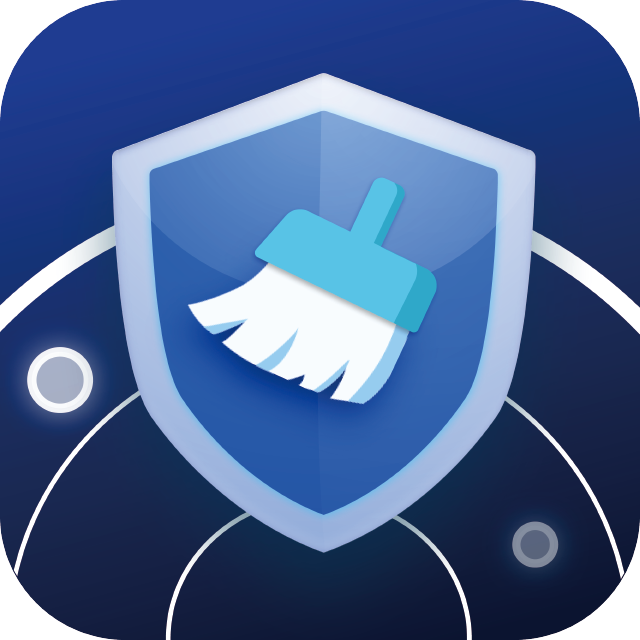 Malware Remover
Checks for weaknesses and offers recommendations to secure your data against multiple attack vectors. It also integrates anti-virus and anti-malware software to ensure complete protection of your QNAP NAS.
					Learn more: Security Counselor
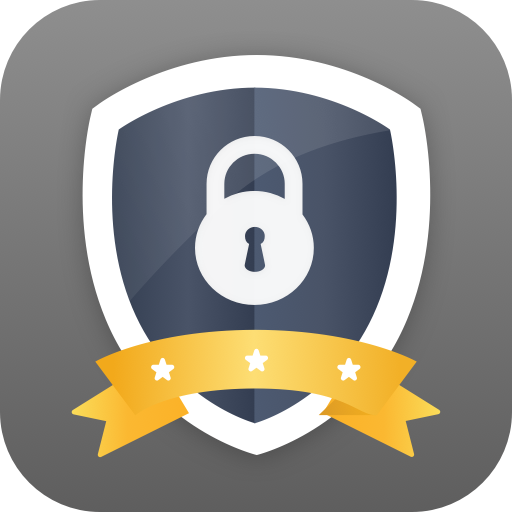 Security Counselor
Regularly scan your NAS using the latest malware definitions. When under attack, infected files will be immediately removed to ensure NAS data security.
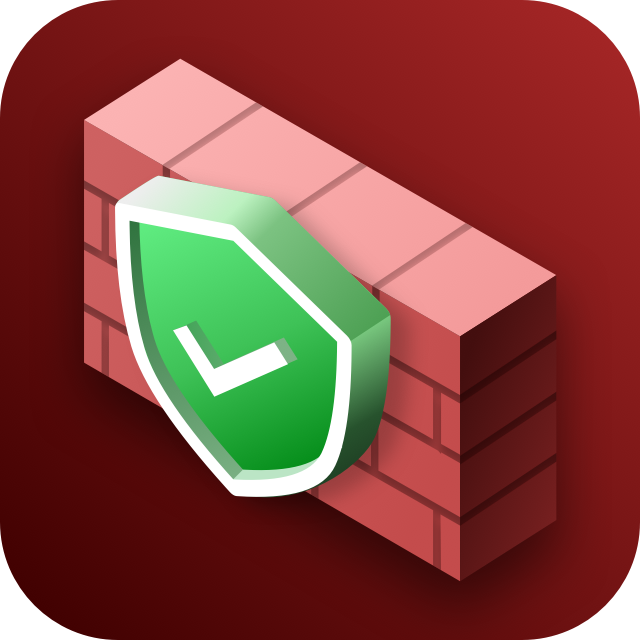 QuFirewall
Supports IPv6 and GeoIP, allowing you to configure your firewall to allow/deny specific packets and IP addresses from certain countries for safeguarding data and service security.
						Learn more: QuFirewall
Expansion
Faster Ethernet or larger storage
QNA-UC5G1T
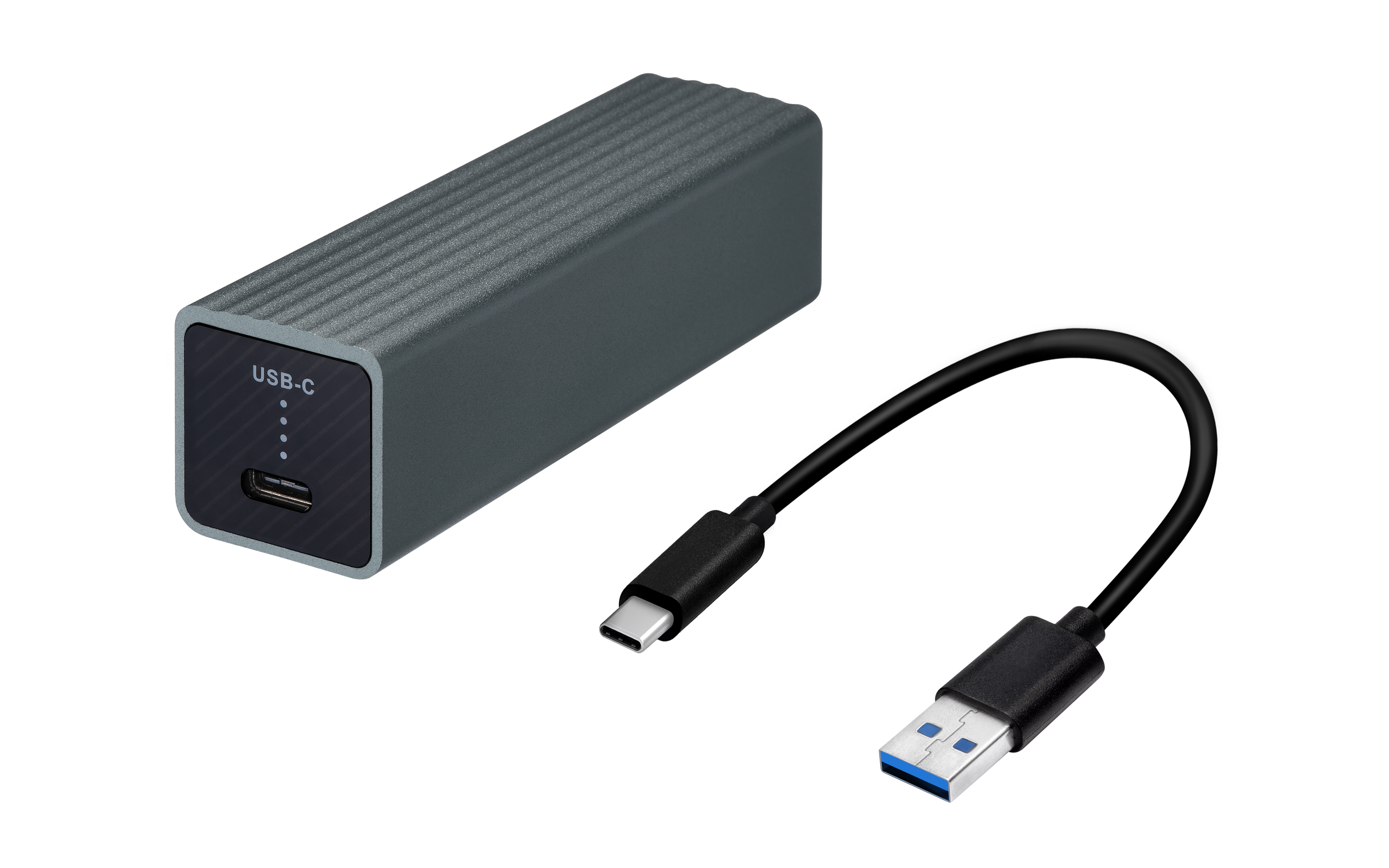 Upgrade to 5GbE instantly
Is 2.5GbE network enough? Quickly upgrade to 5GbE NBASE-T via USB, compatible with Cat.5e/6a network connection cables, quickly increase the transmission speed by 2 times
*A USB-A to USB-C cable is included in the package
Storage：TR-002 / TR-004 USB RAID enclosure 
Provides economical hardware RAID storage expansion requirements
NAS can access TR USB RAID storage expansion unit via USB port
Built-in USB Type-C provides plug and play function, supports USB Type-A & Type-C host
NAS supports up to 2 TR-002/TR-004 units
TR-004
Comes with
TR-002
USB 3.2 Gen1 5Gbps
USB 3.2 Gen2 10Gbps
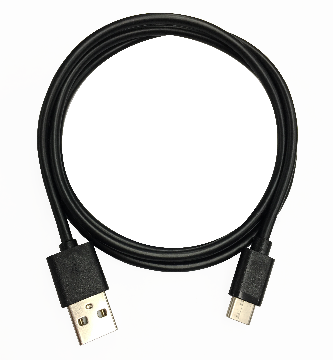 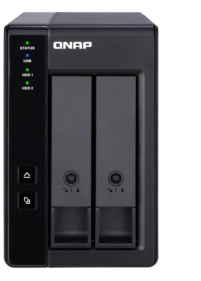 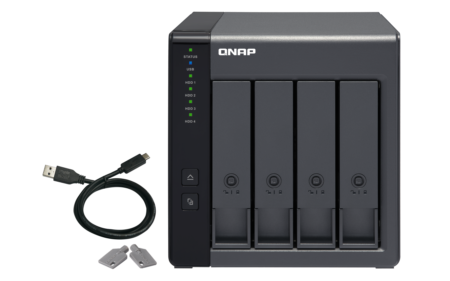 USB 3.2 Gen2 10Gbps Type-C to Type-A cable
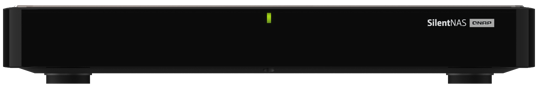 Storage：TL-D800C USB JBOD enclosureProvides economical USB 3.2 Gen2 10Gbps storage expansion requirements
NAS can access TL USB JBOD storage expansion unit via USB port
USB Type-C provides up to USB 3.2 Gen2 10Gb/s performance
Comes with
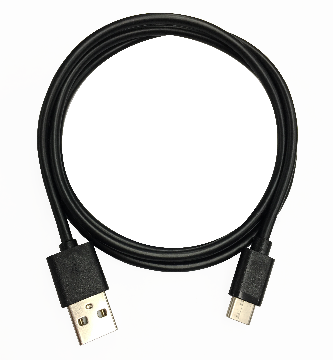 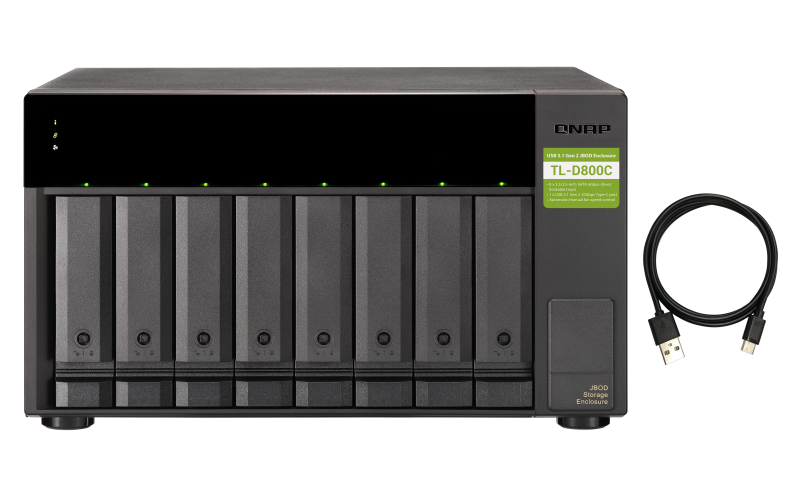 USB 3.2 Gen2 10Gbps Type-C to Type-A cable
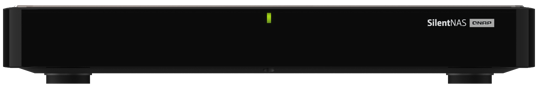 QNAP Product
is your best choice
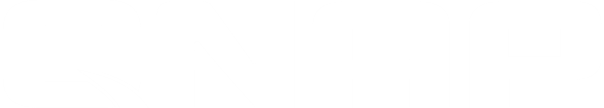 Copyright© 2022 QNAP Systems, Inc. All rights reserved. QNAP® and other names of QNAP Products are proprietary marks or registered trademarks of QNAP Systems, Inc. Other products and company names mentioned herein are trademarks of their respective holders.​​​​​​​